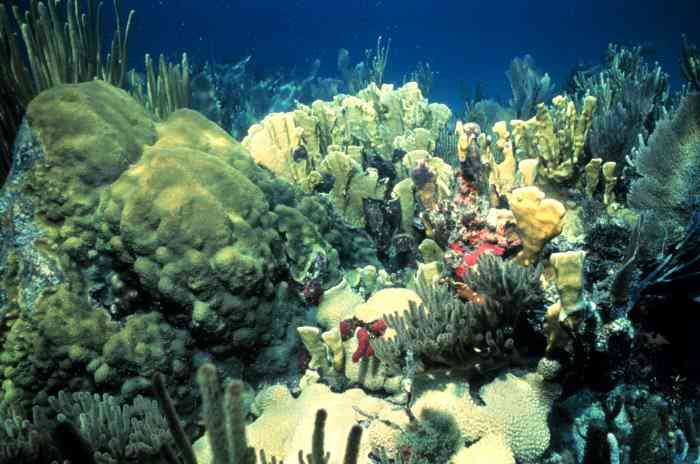 Ocean Acidification: The other CO2 challenge
Leticia Barbero
NOAA Atlantic Oceanographic and Meteorological Laboratory
Outline:

What is OA and its impacts
CO2 system
NOAA OAP activities
Our lab’s work
Concerns about Ocean Acidification
 
Ocean Acidification refers to a reduction in the pH of the ocean over an extended period of time, caused primarily by uptake of carbon dioxide (CO2) from the atmosphere. 
oceanservice.noaa.gov/facts/acidification.html
Ocean acidification is affecting the entire world’s oceans [ecosystems], including coastal estuaries and waterways.

From a socioeconomic and ecosystem perspective it’s the nearshore ecosystems and fisheries  that are of primary interest in OA research.
The source: carbon dioxide (CO2)
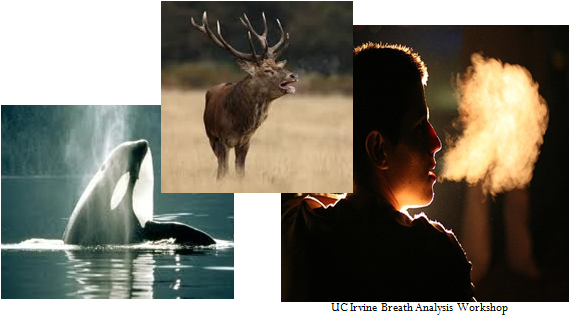 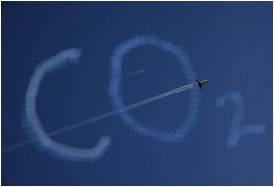 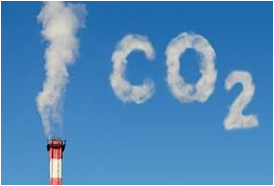 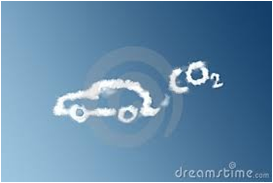 [Speaker Notes: Looking at our planet – it is quick to notice one thing – Earth is Blue!

The planet is covered by one massive ocean!  In fact, 71% of the planet is covered by ocean.  

The ocean affects every human life.  It provides us with the air we breathe!  Did you know that most of the oxygen in the atmosphere originally came from the activities of photosynthetic organisms in the ocean. 

It supplies fresh water (most rain comes from the ocean).  It moderates the Earth’s climate, influences our weather, and affects human health.

From the ocean we get food, medicine, and mineral and energy resources.  It provides jobs, supports our nation’s economy, serves as a highway for transportation of goods and people.

And we cannot forget the ocean is a source of recreation and inspiration.  And it plays an important role in many cultures.


“How inappropriate to call this planet Earth, when clearly it is Ocean.” – Arthur C. Clark]
Ocean acidification
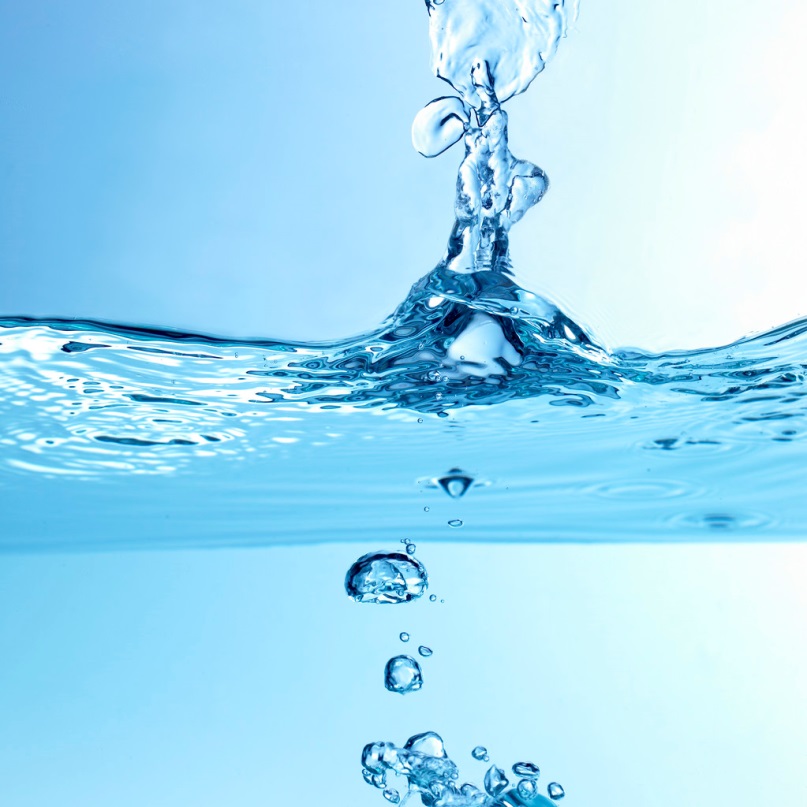 CO3-
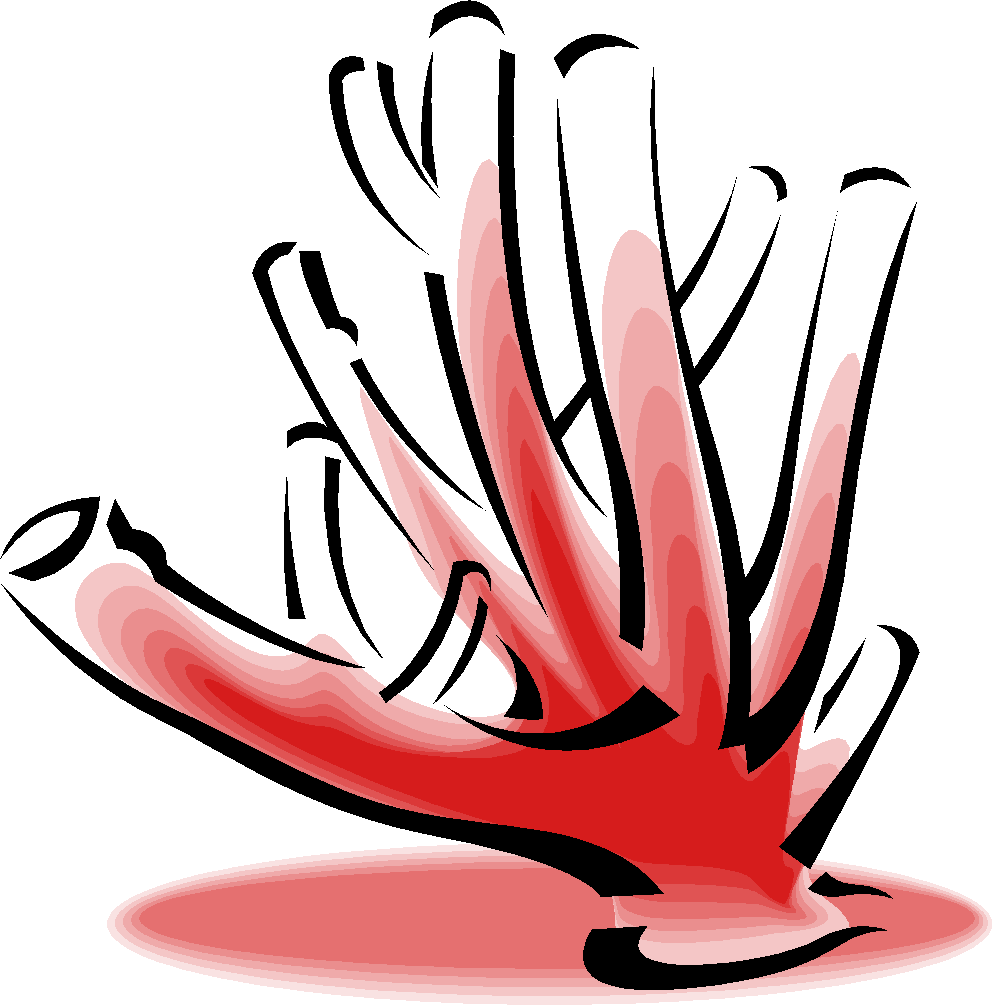 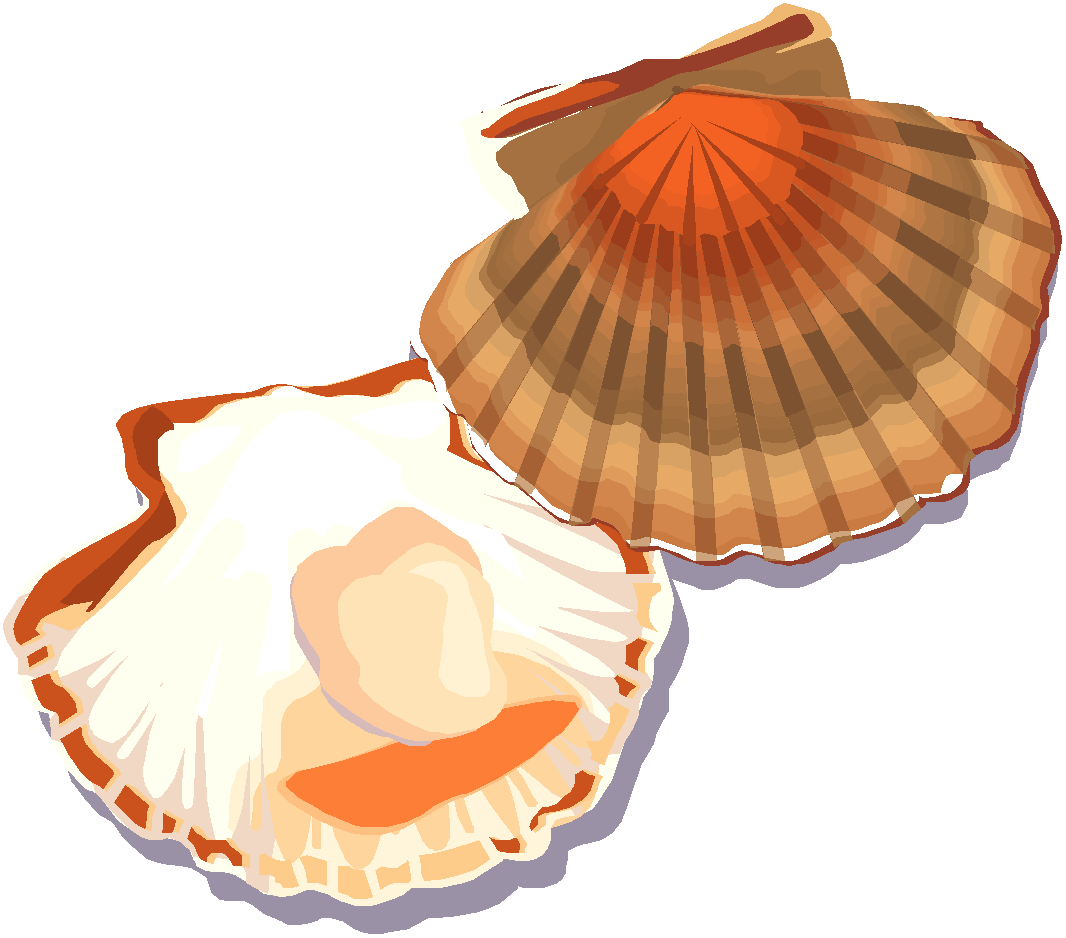 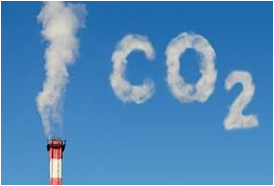 CO3-
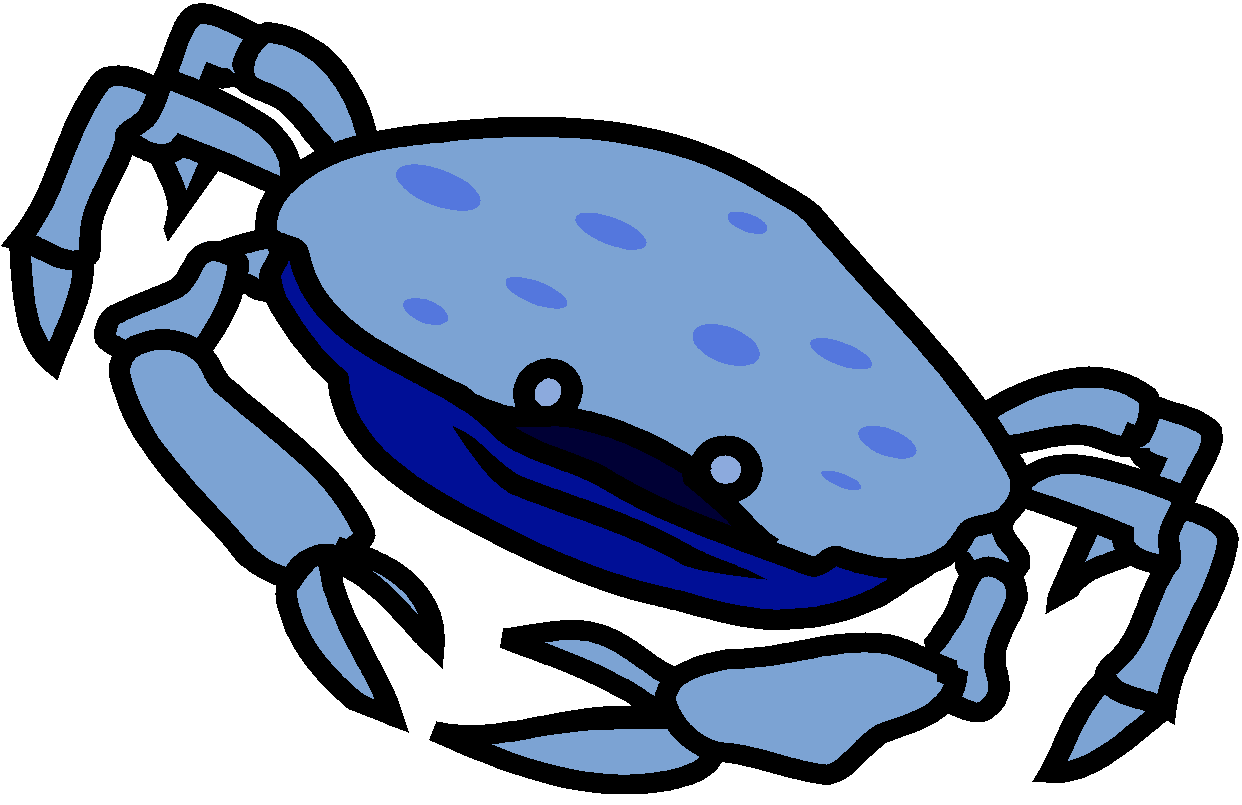 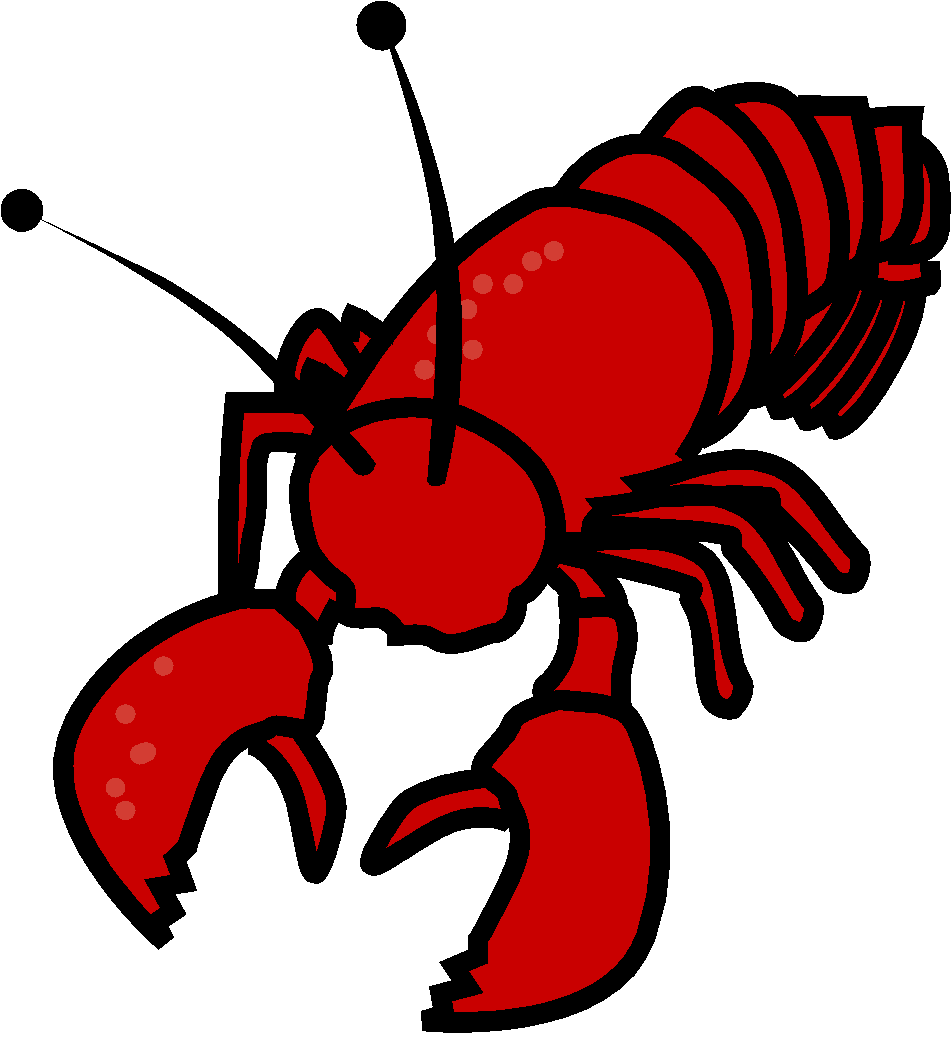 H2O
CO3-
H2CO3
H+
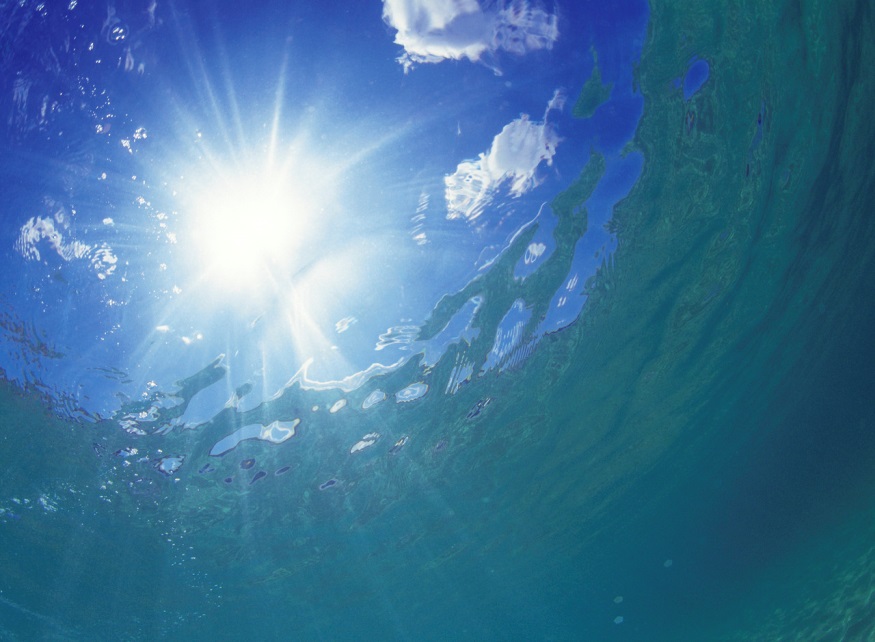 HCO3-
H+
[Speaker Notes: PRESS FOR ANIMATION
About ¼ of the CO2 we emit is absorbed by our ocean 
PRESS for ANIMATION
CO2 is oftern referred to as an acid gas because when CO2 combines with seawater it forms carbonic acid which quickly dissociates..
PRESS FOR ANIMATION
To form
PRESS FOR ANIMATION
Ultimately increasing the number of H ions, 
PRESS FOR ANIMATION
And making CO3 less abundant and more challenging for orgnais]
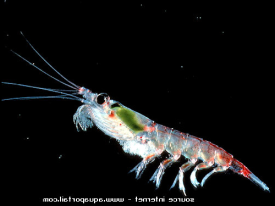 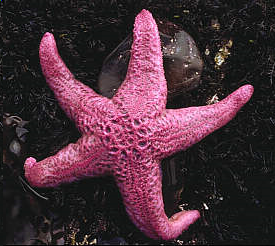 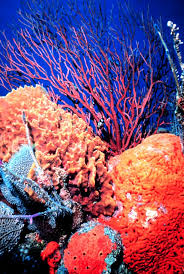 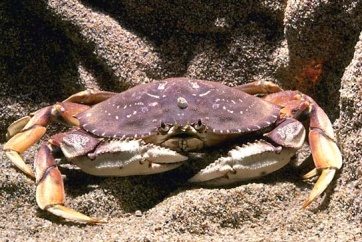 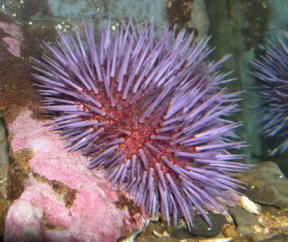 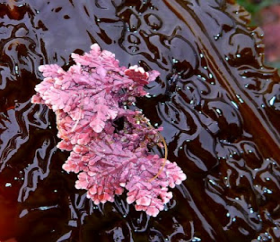 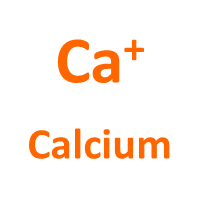 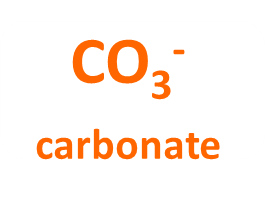 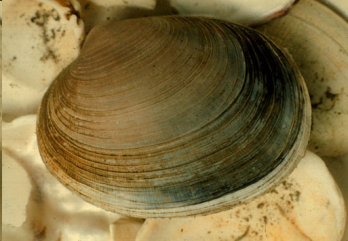 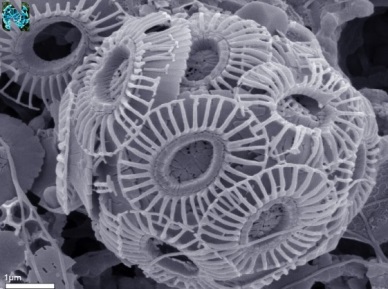 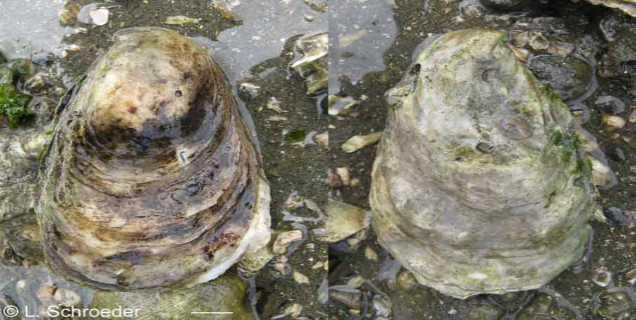 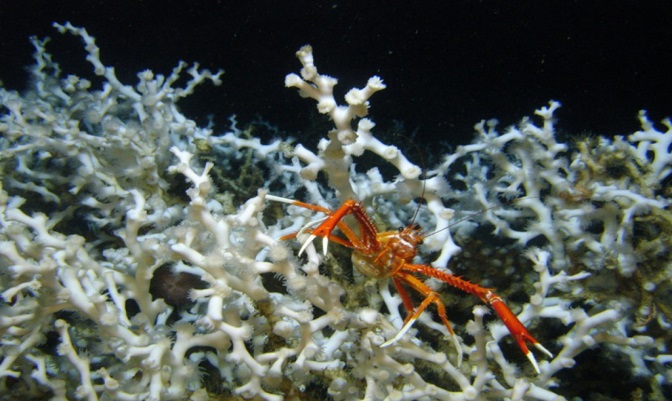 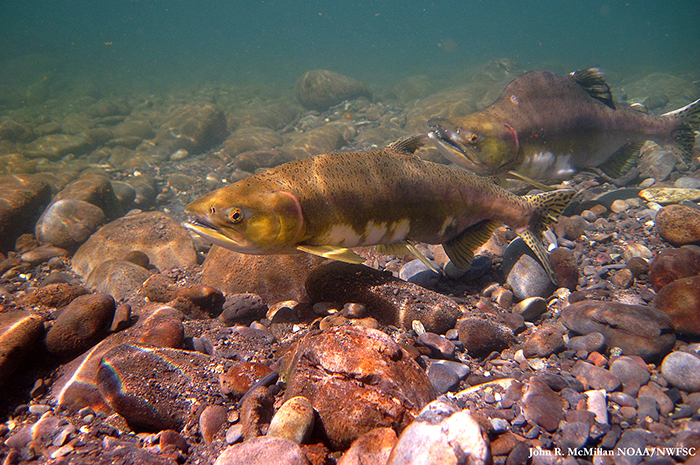 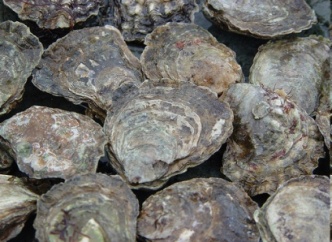 [Speaker Notes: The chemistry link to biology]
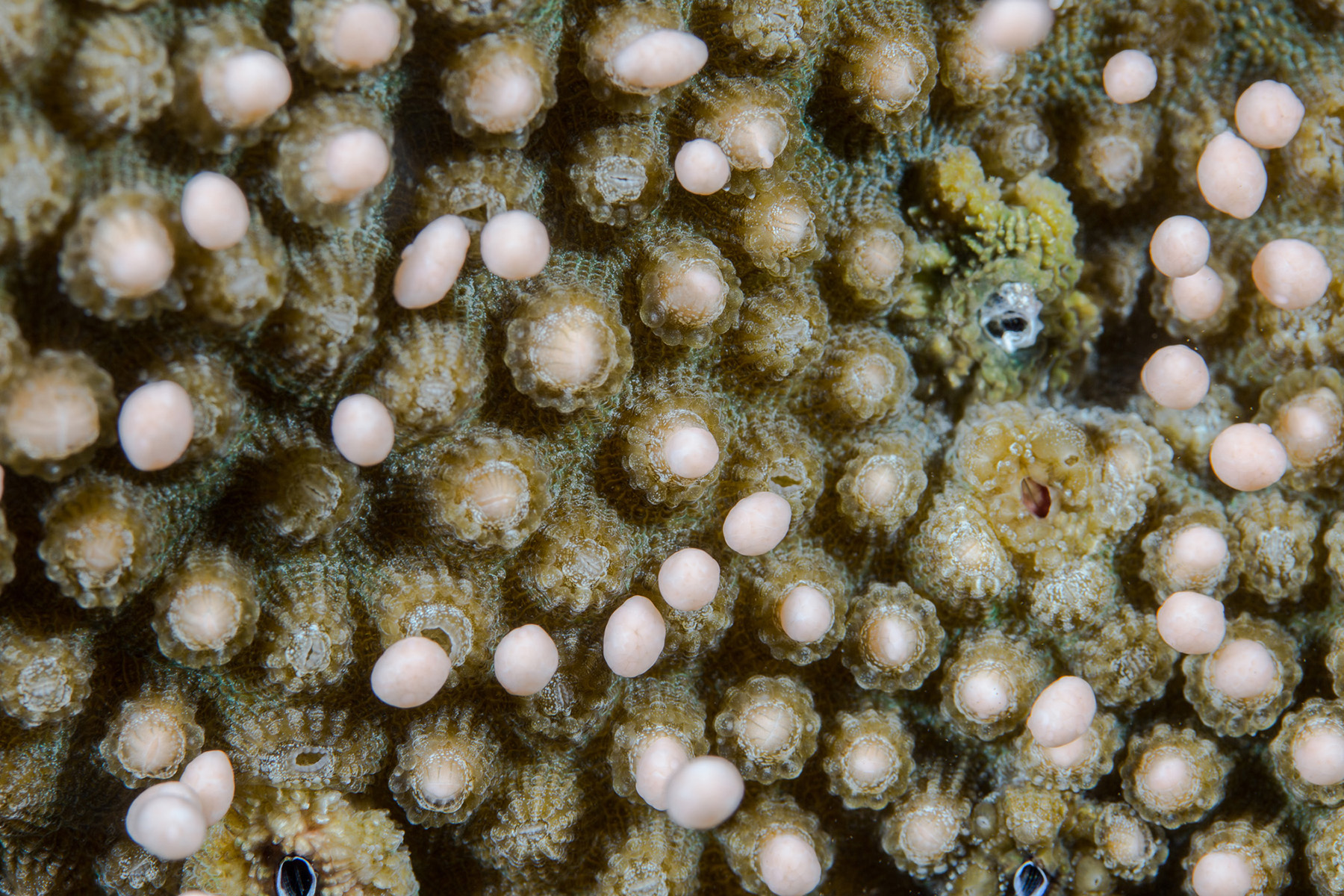 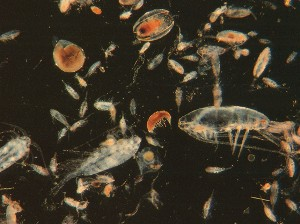 If animals and ecosystems, end up becoming weaker, then we will be weaker as well.
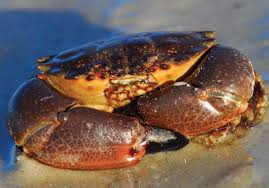 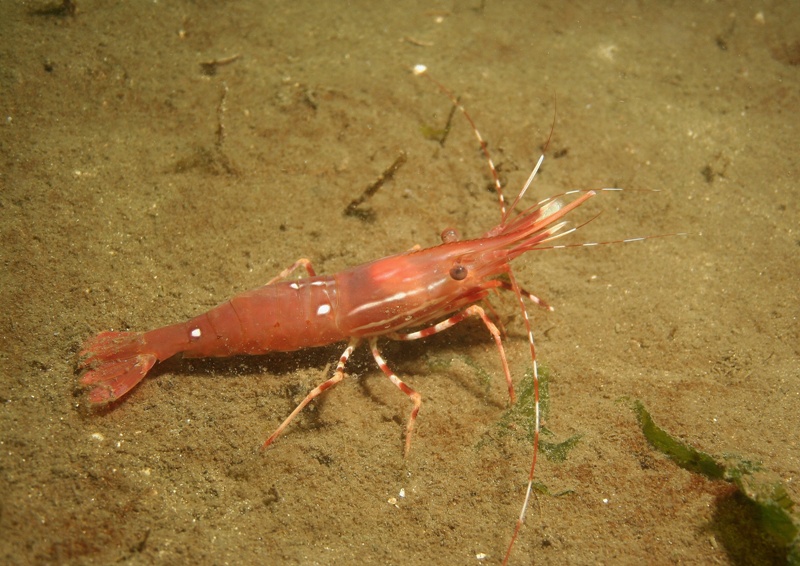 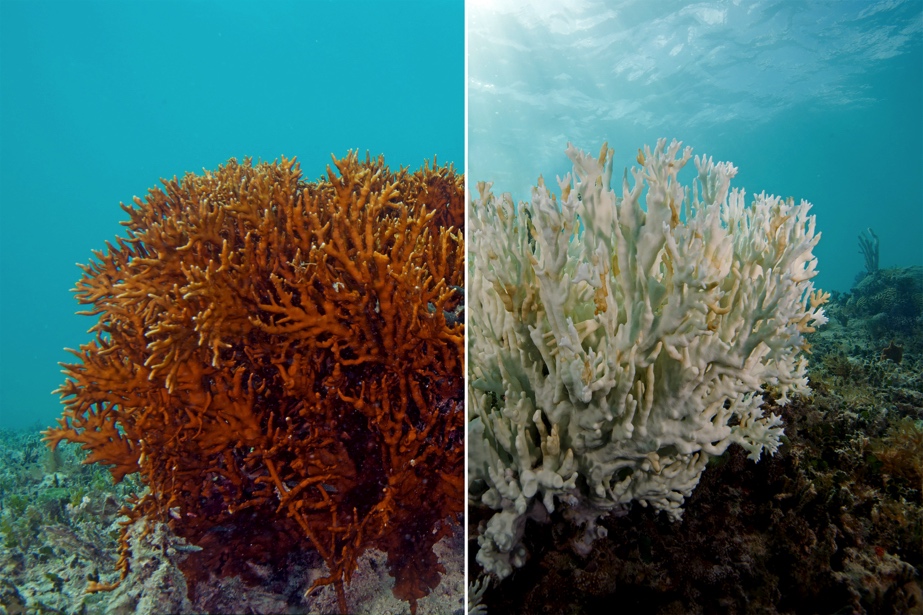 [Speaker Notes: Not just coral reefs, but other important species: stone crab, shrimp and the animals they rely on for food
Coral spawning
Stone crab
clams]
Fish challenged by Carbon Dioxide
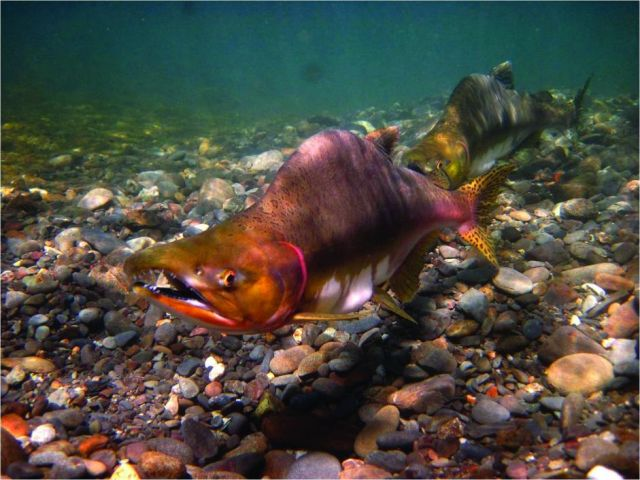 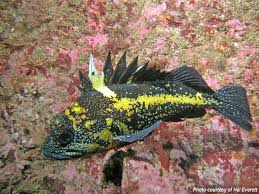 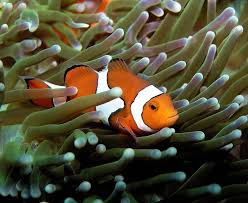 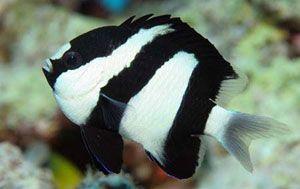 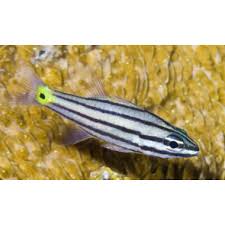 [Speaker Notes: Upper left: Chinese rock fish, increased anxiety  https://www.ncbi.nlm.nih.gov/pmc/articles/PMC3866405/
Lower right: Clownfish, in high CO2 compromised cues to find their way back to their home anemone http://www.pnas.org/content/pnas/106/6/1848.full.pdf
Lower left and righ: damselfish and cardinalfish respectively, decrease detecton of predators, prefer lower Co2 waters https://www.nature.com/articles/nclimate2195?utm_source=Daily+Carbon+Briefing&utm_campaign=fe2fe983c3-DAILY_BRIEFING&utm_medium=email&utm_term=0_876aab4fd7-fe2fe983c3-303421281
Lower right: CohoSalmon, high Co2 compromised ability to find their way back to home river, and ability to avoid predators

Feel free to just highlight a few or one!]
People are part of the food web
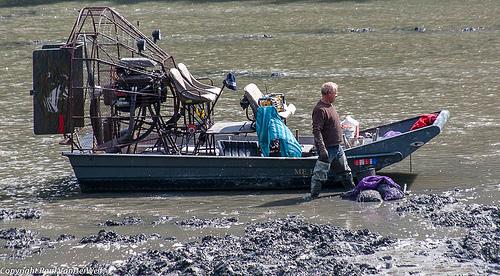 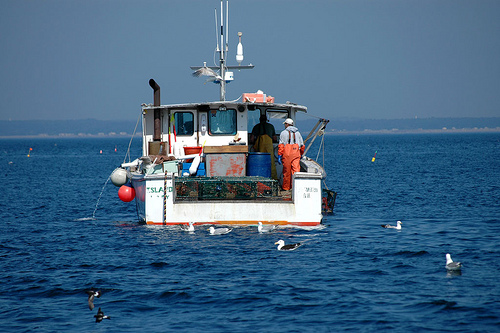 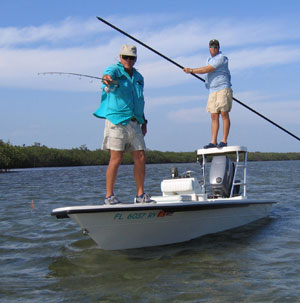 What’s at stake
Saltwater recreational fishing supports 109,341 jobs
Coral reef tourism supports more than 70,000 jobs
What’s downstream? Tackle shops, marinas, gas, fits shops, hotels
And… these amazing ecosystems and animals!
[Speaker Notes: For FL]
Our environment is changing
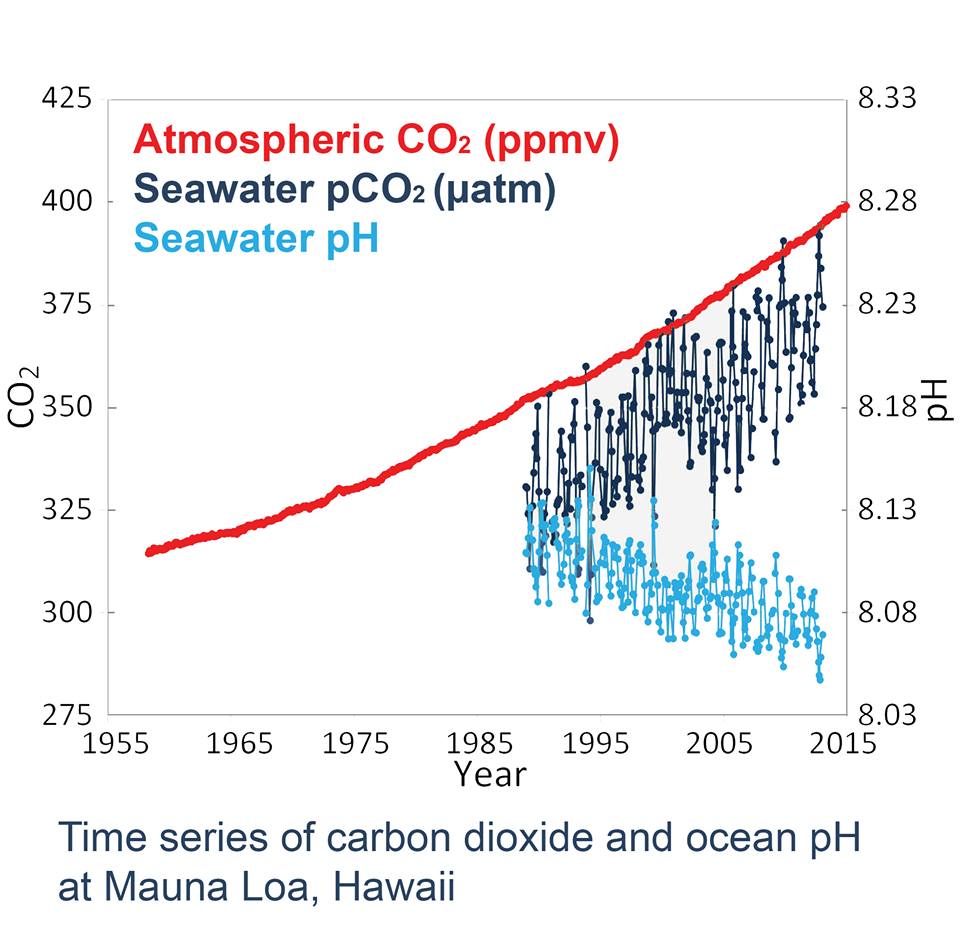 Average Ocean pH over the last 20 million years
pH+ scale
H+
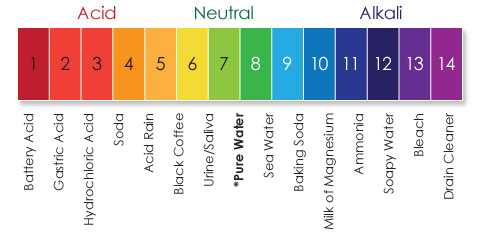 H+
H+
H+
pH = -log [H+]
pH = 3  [H+] = 0.001M
pH = 4  [H+] = 0.0001M
H+
H+
H+
H+
H+
H+
H+
[Speaker Notes: More hydrogen ions]
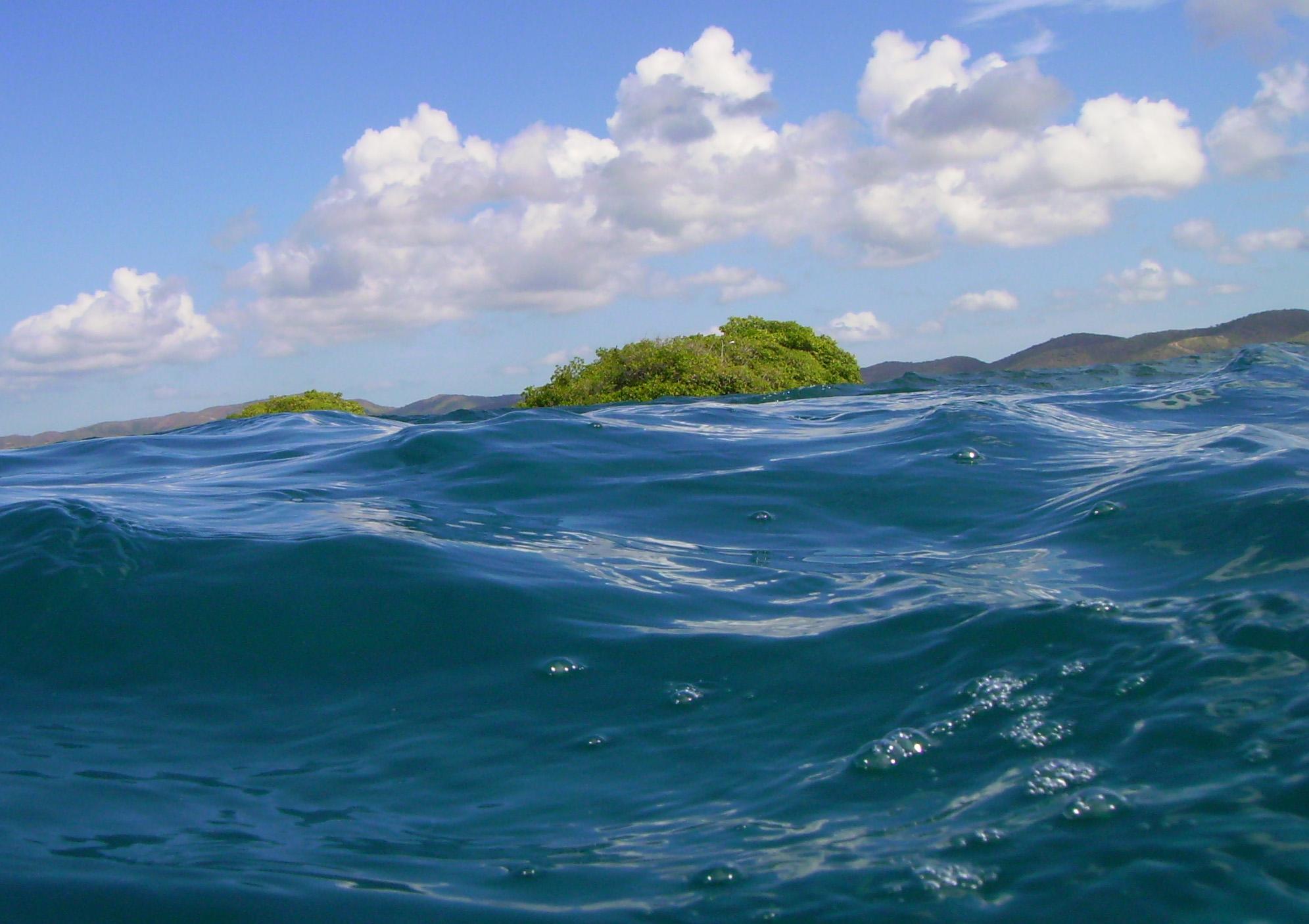 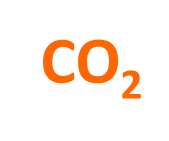 H2O
H2C03-
carbonic acid
C03-
carbonate
H+
HC03-
bicarbonate
H+
HC03-
bicarbonate
H+
C03-
carbonate
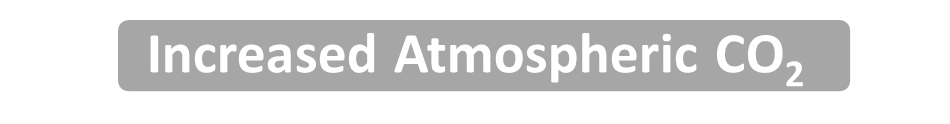 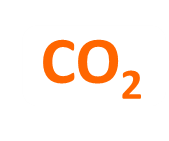 pH
+
[Speaker Notes: Usually animated – to describe the chemistry]
Studying the CO2 system in the ocean
pH
 pCO2
- Total alkalinity

TA = [HCO3–] + 2[CO32–] + [B(OH)4–] + [OH–] + 2[HPO42–] + ...

 Dissolved Inorganic Carbon

DIC = [CO2] + [H2CO3] + [HCO3-] + [CO32- ] 


- Saturation State (WAr): available CO32–
[Speaker Notes: Alcalinidad en agua de mar: concentración de todas las bases que pueden aceptar protones cuando se realiza una valoración con HCl hasta el punto final del ácido carbónico (pH=4.5).

AT = [HCO3–] + 2[CO32–] + [B(OH)4–] + [OH–] + 2[HPO42–] + 3[PO43–] + [SiO(OH)3–] + [NH3] + [HS–] – [H+]F ...

DIC es la suma de las especies de carbono inorgánico disueltas en una solución.]
Studying the CO2 system in the ocean: AOML’s OCC group
Air-Sea CO2 fluxes: Ships of opportunity program (SOOP)
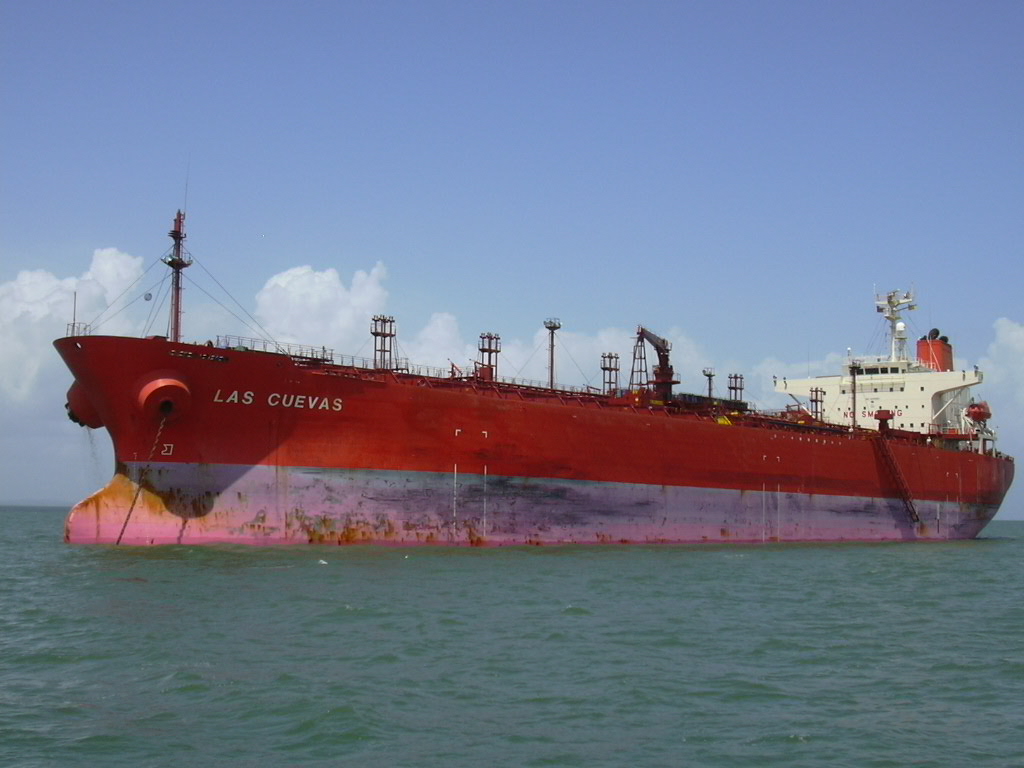 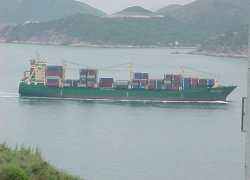 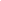 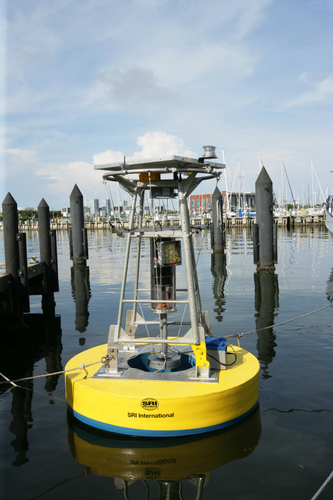 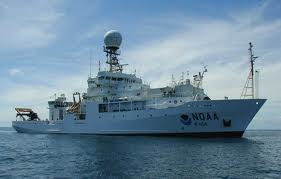 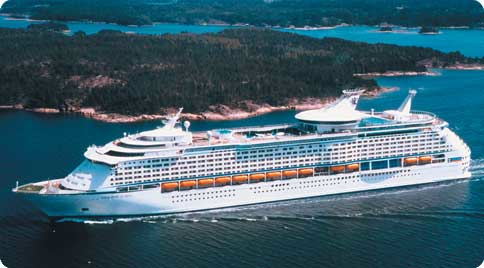 Studying the CO2 system in the ocean: AOML’s OCC group
Air-Sea CO2 fluxes: Ships of opportunity program (SOOP)
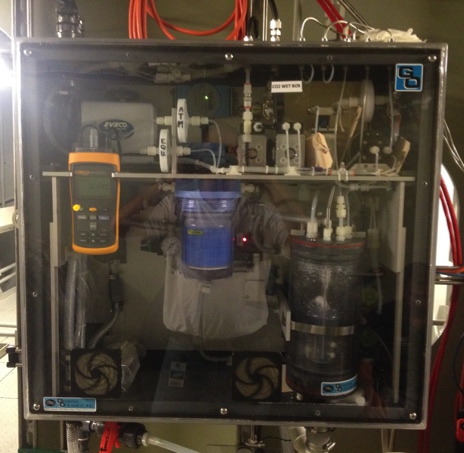 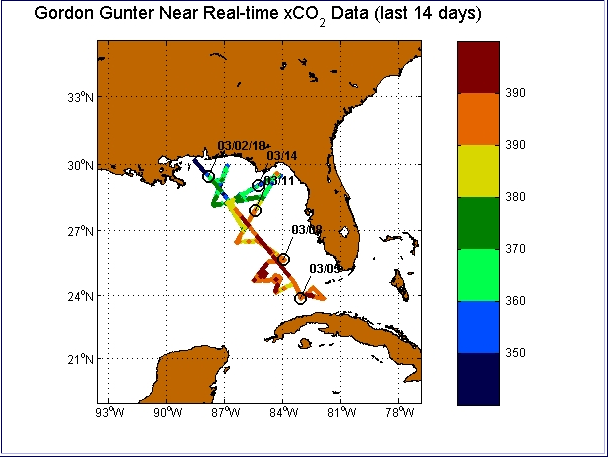 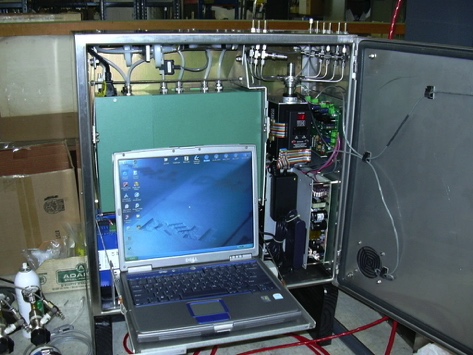 http://www.aoml.noaa.gov/ocd/ocdweb/gunter/gunter_realtime.html
Studying the CO2 system in the ocean: AOML’s OCC group
- Air-Sea CO2 fluxes: Ships of opportunity program (SOOP)
 Changes in carbon storage in the ocean on decadal scale (GO-SHIP)
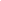 Studying the CO2 system in the ocean: AOML’s OCC group
GO-SHIP
Global Ocean Ship-based Hydrographic Investigations Program
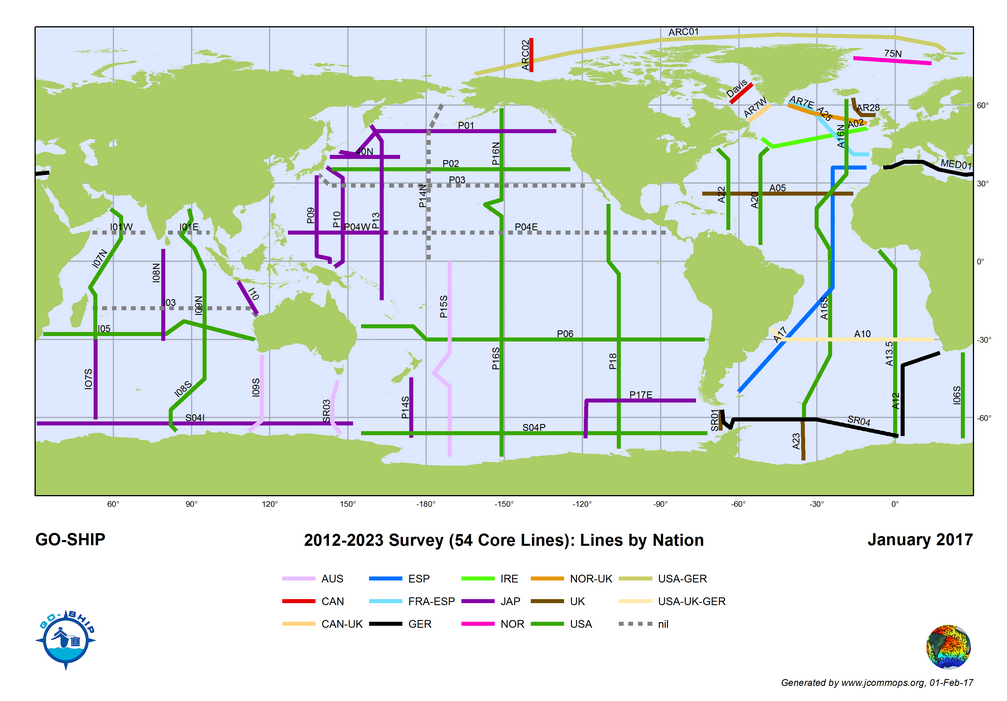 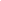 Studying the CO2 system in the ocean: AOML’s OCC group
- Air-Sea CO2 fluxes: Ships of opportunity program (SOOP)
- Changes in carbon storage in the ocean on decadal scale (GO-SHIP)
 Coastal Ocean Acidification Cruises (ECOA and GOMECC)
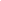 What we did last summer: GOMECC-3
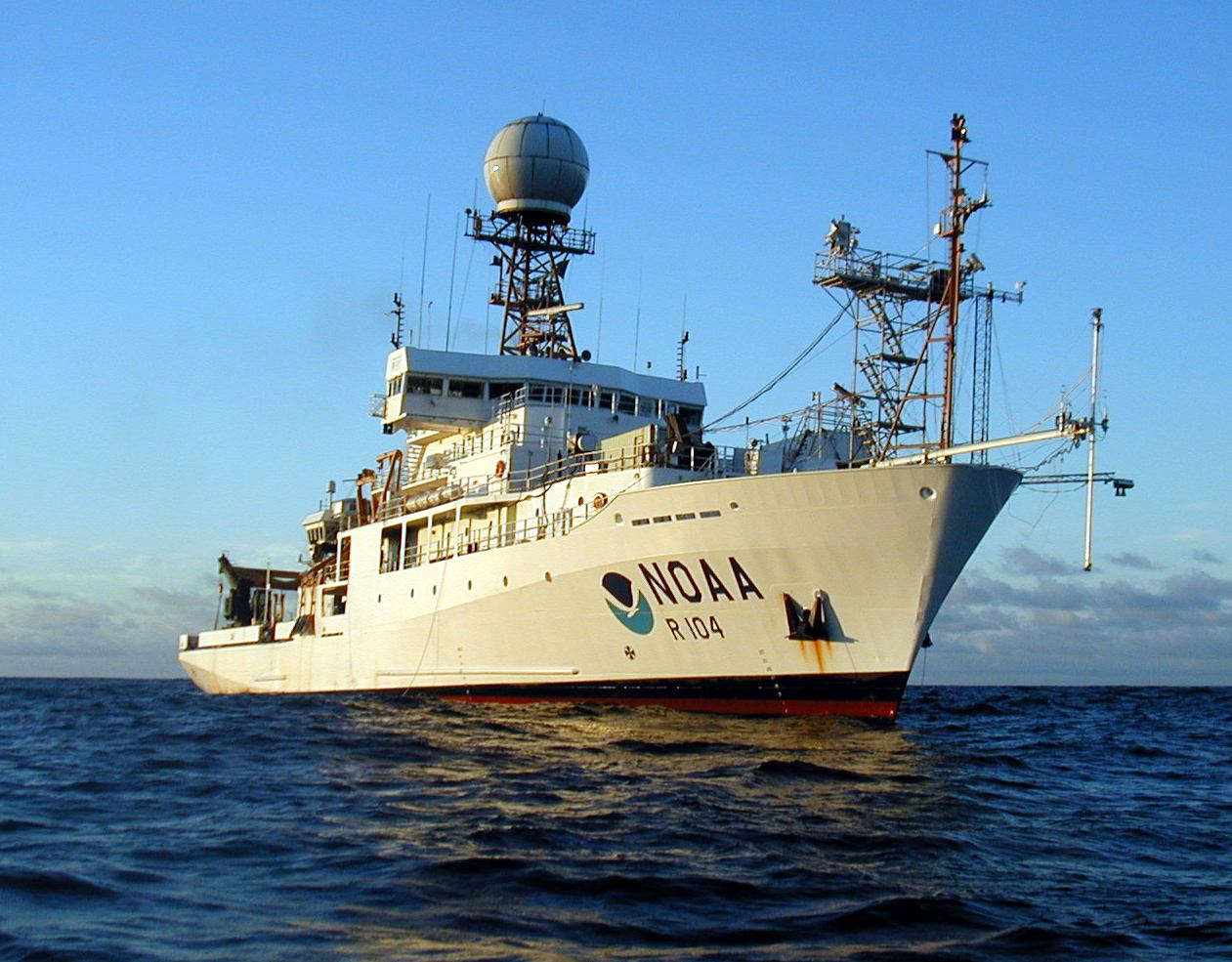 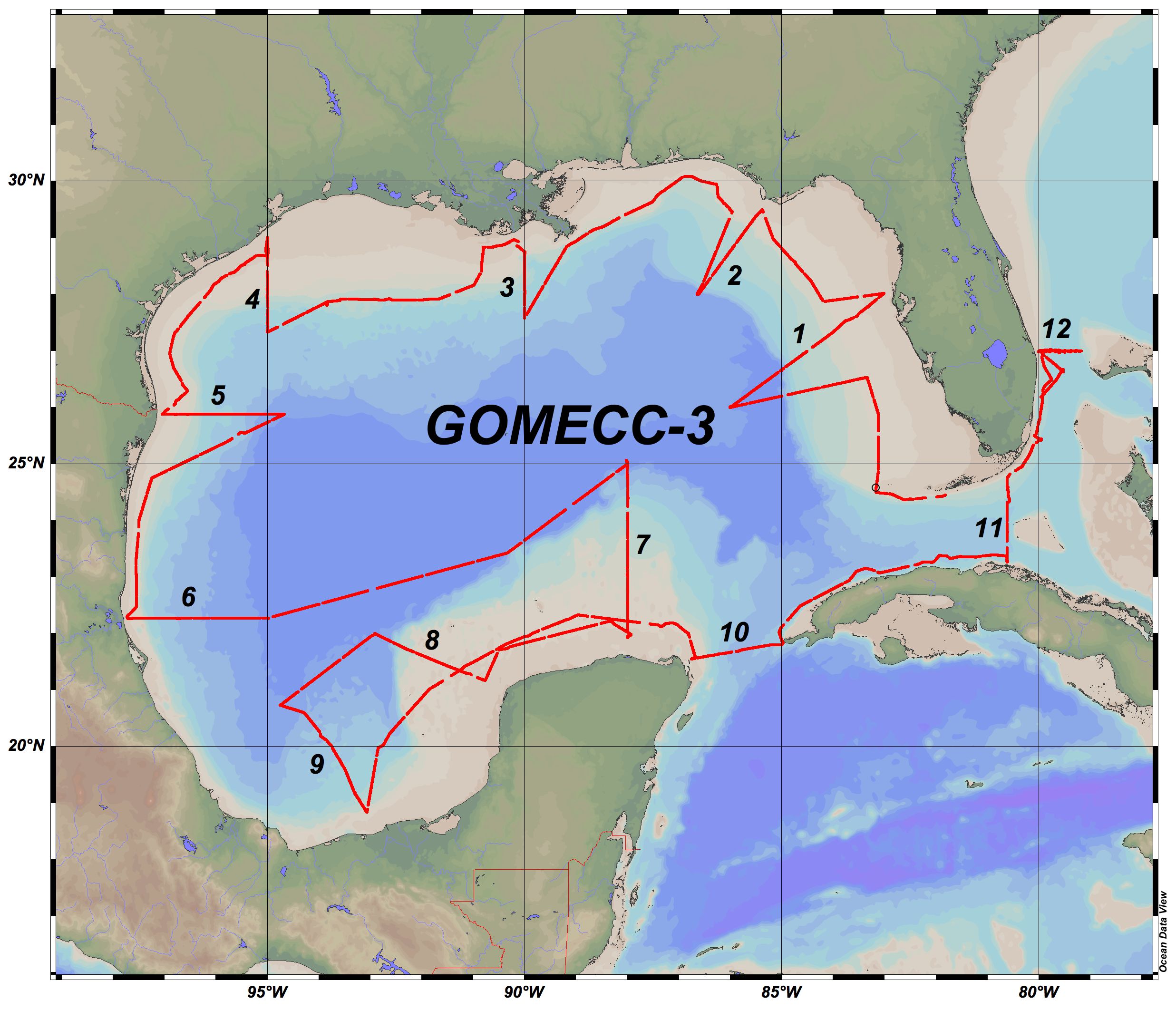 NOAA RV Ronald H. Brown
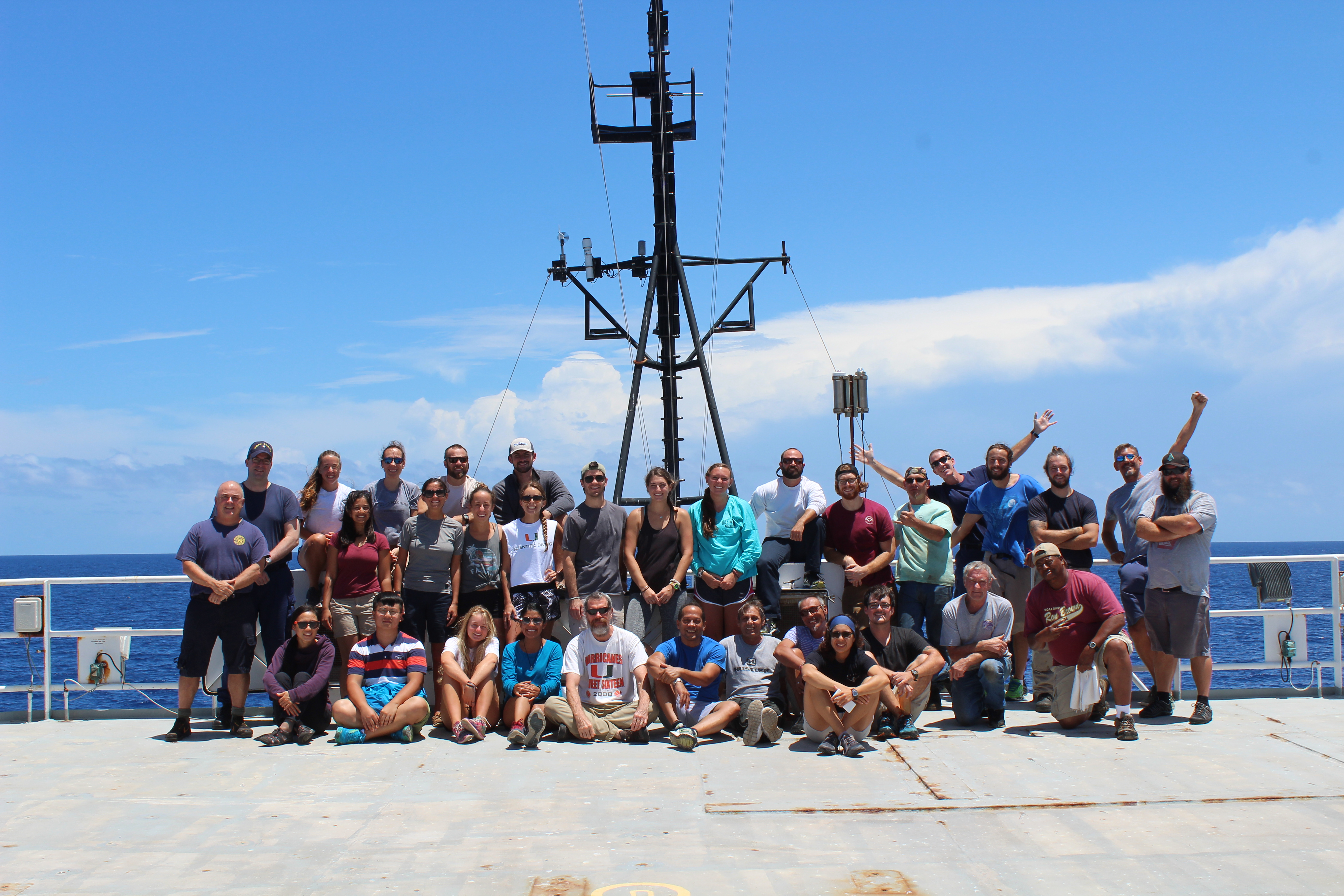 How do we get our samples?
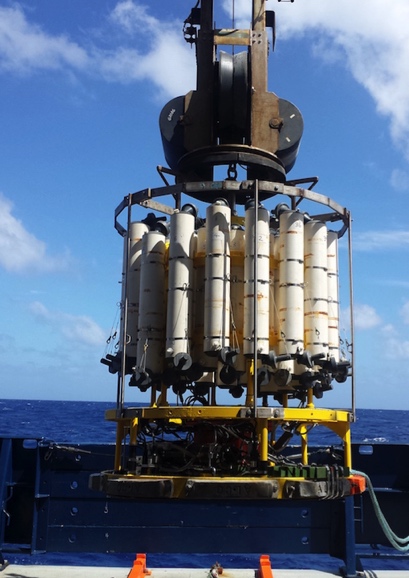 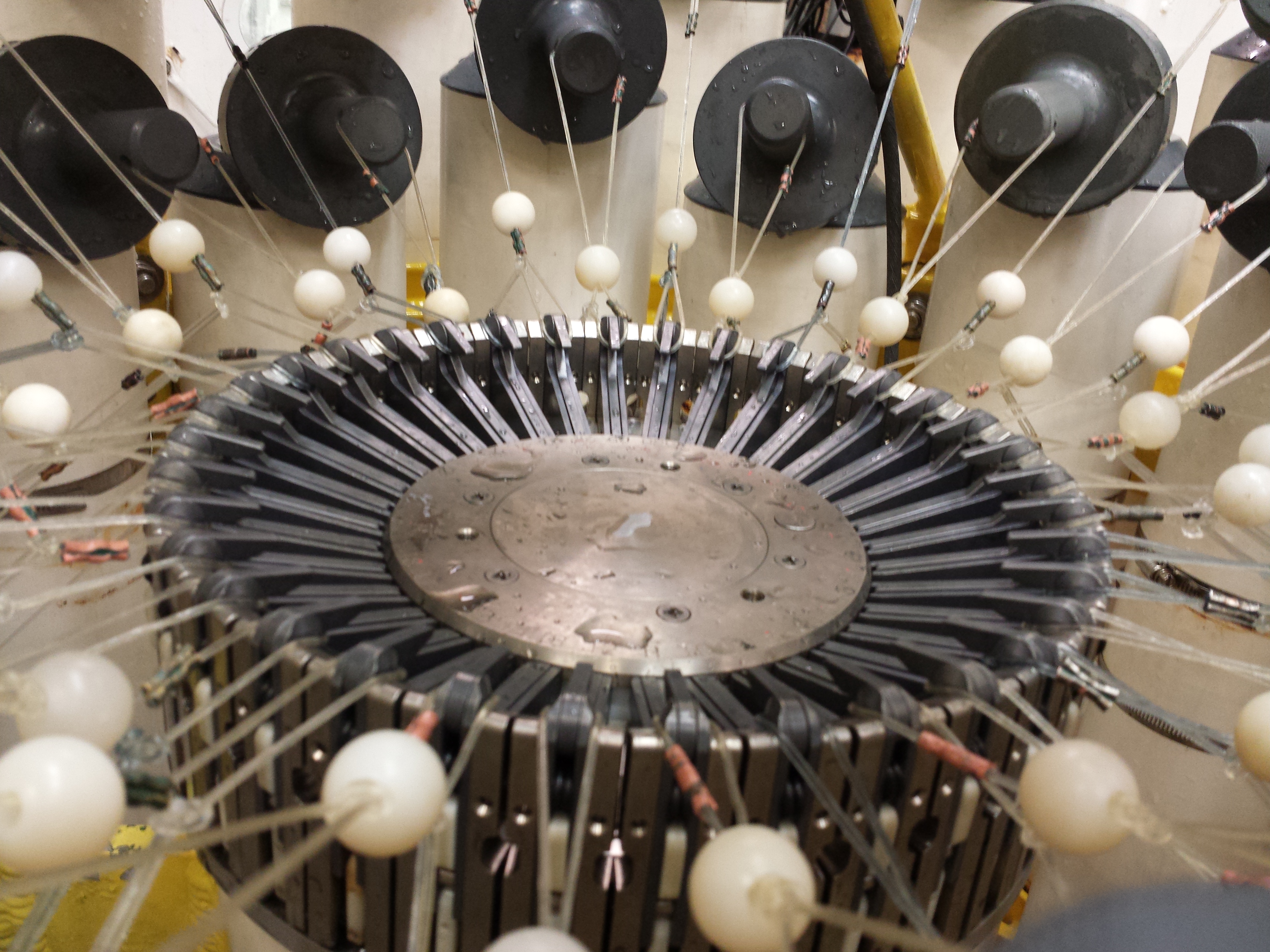 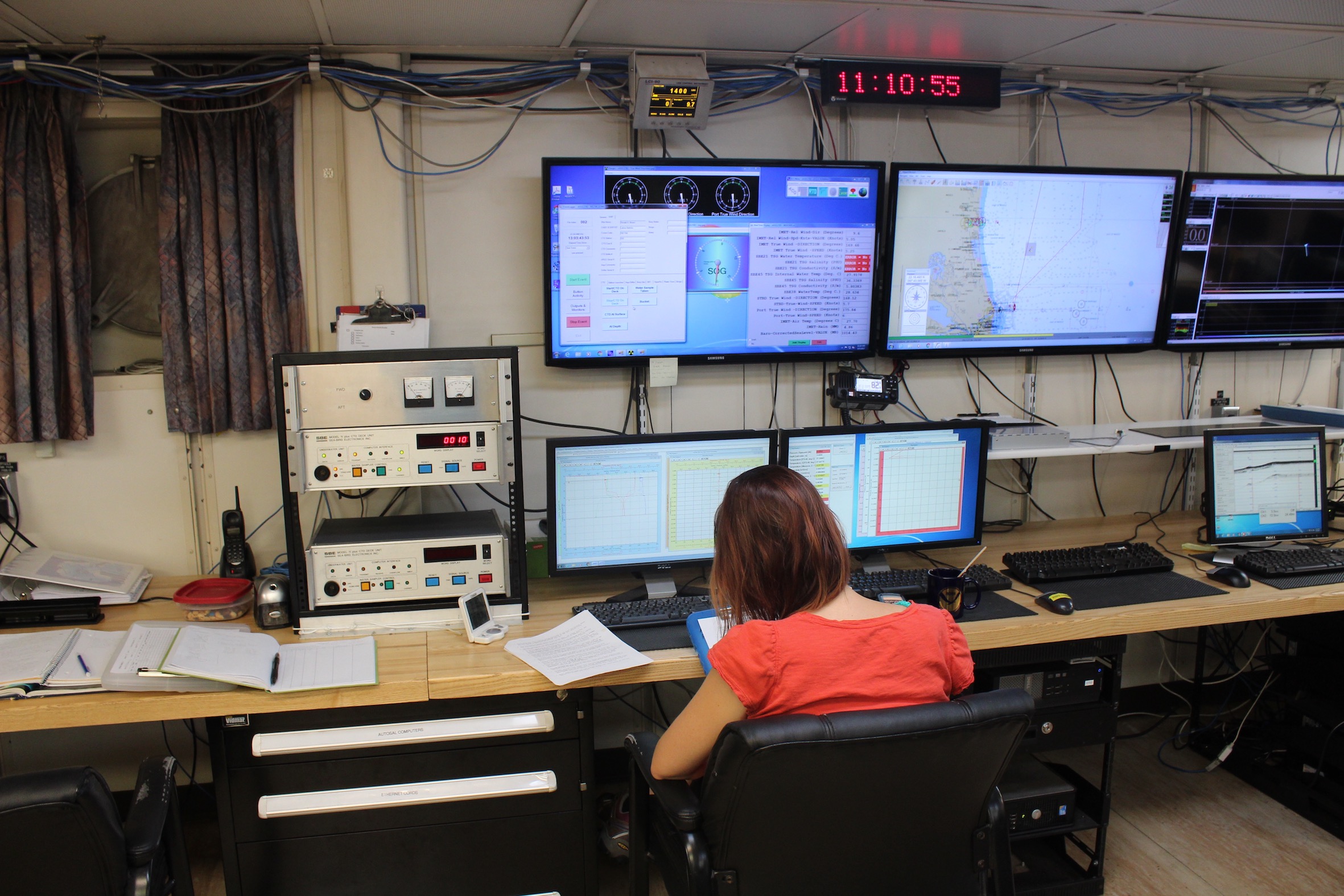 How do we get our samples?
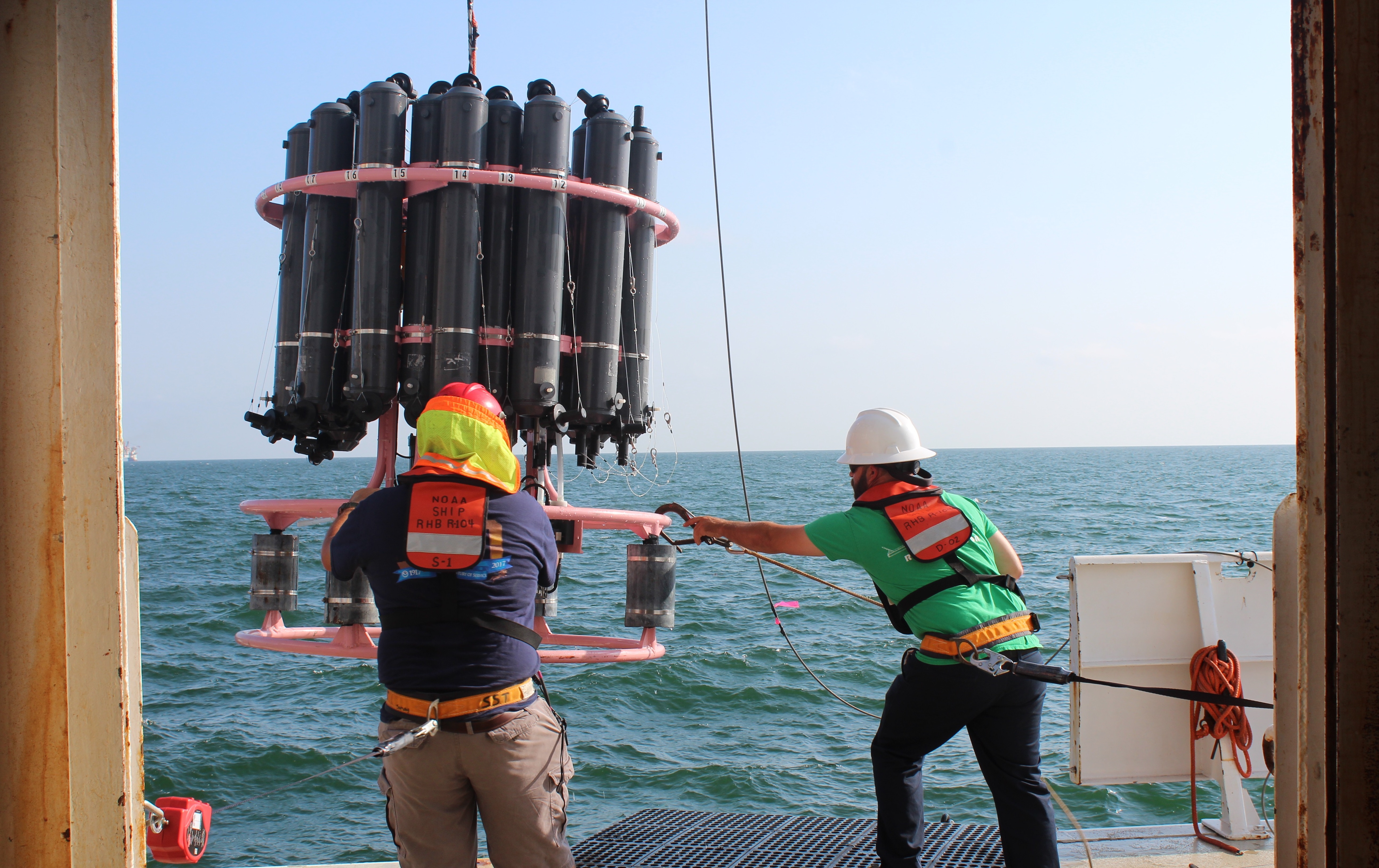 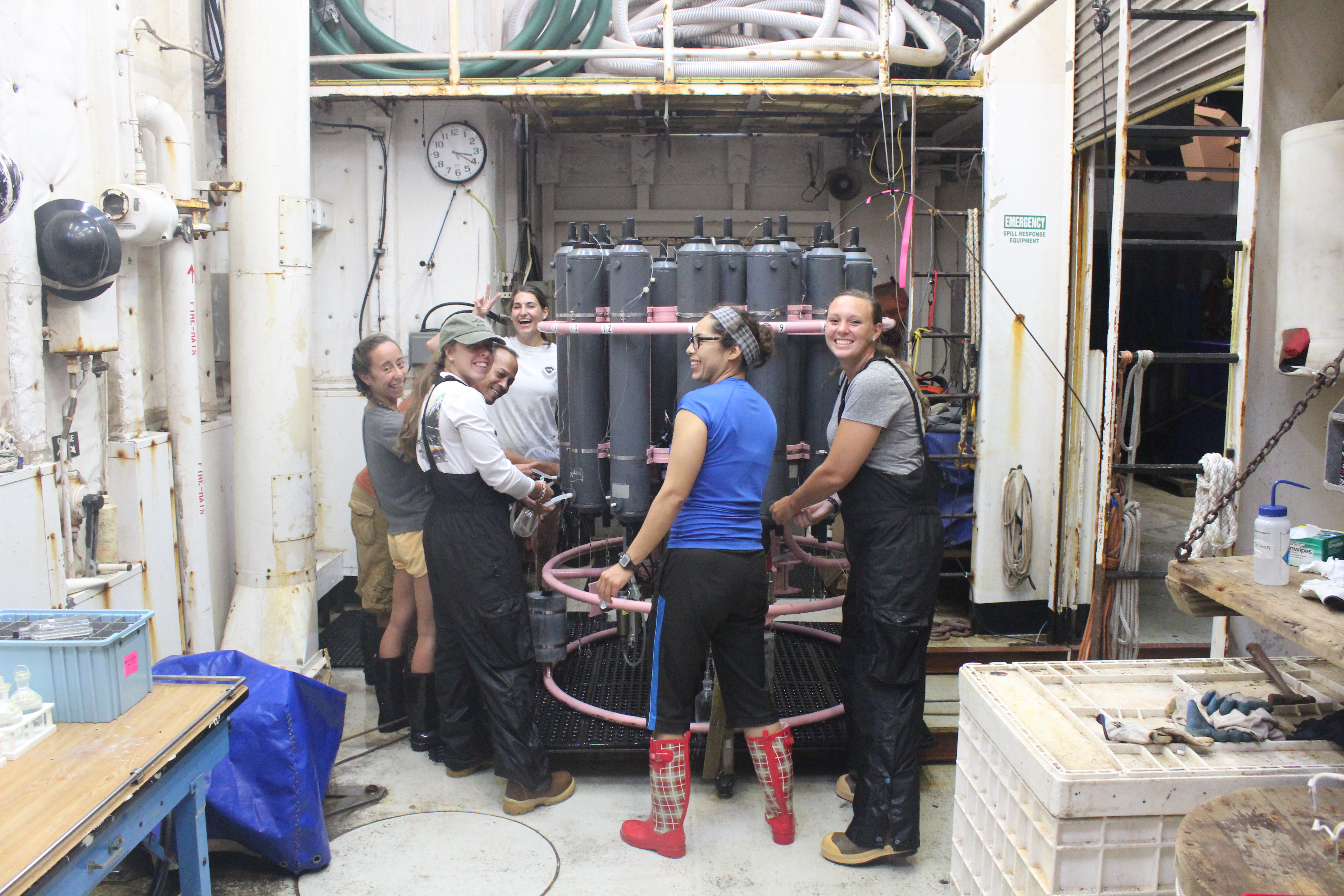 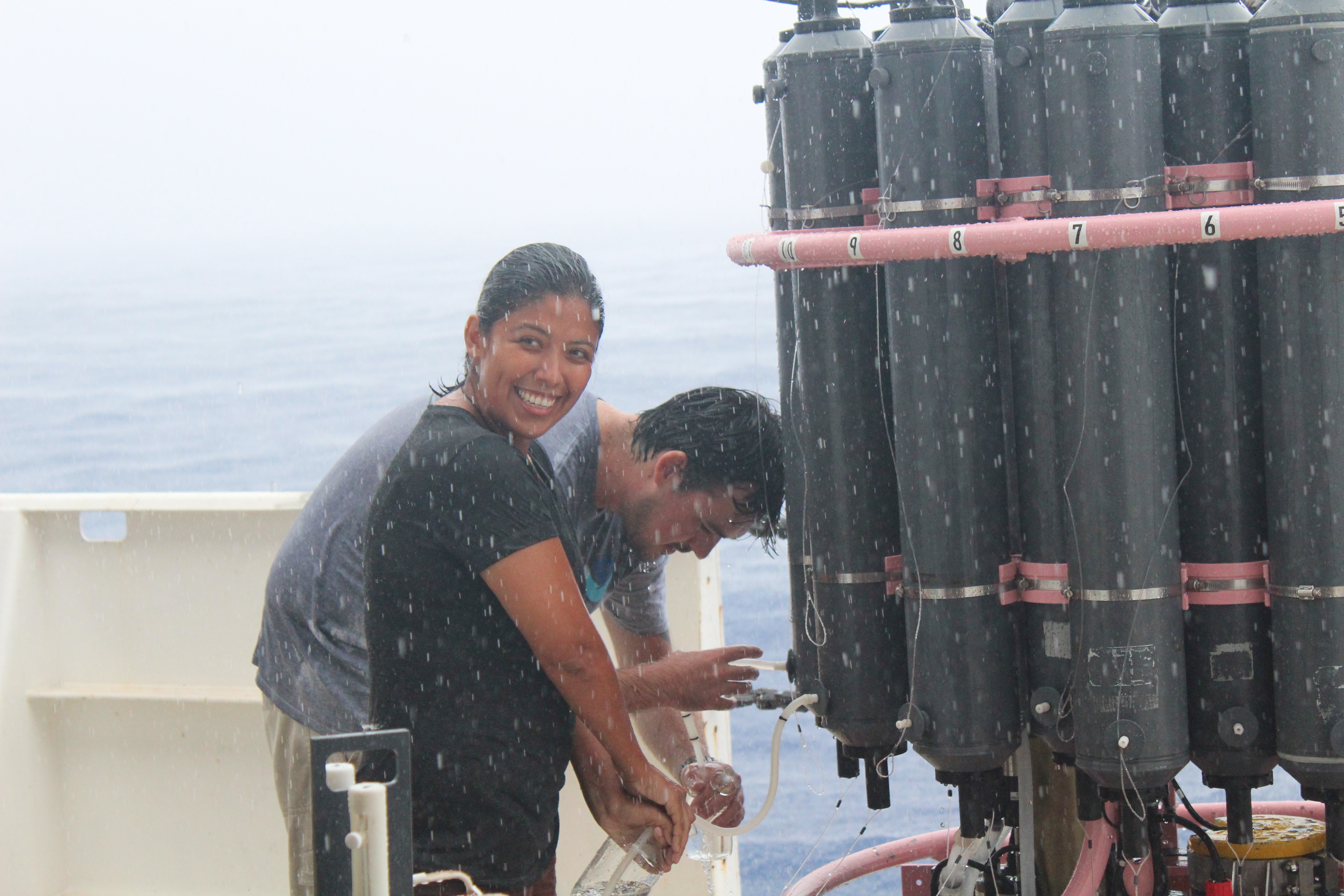 And besides water samples?
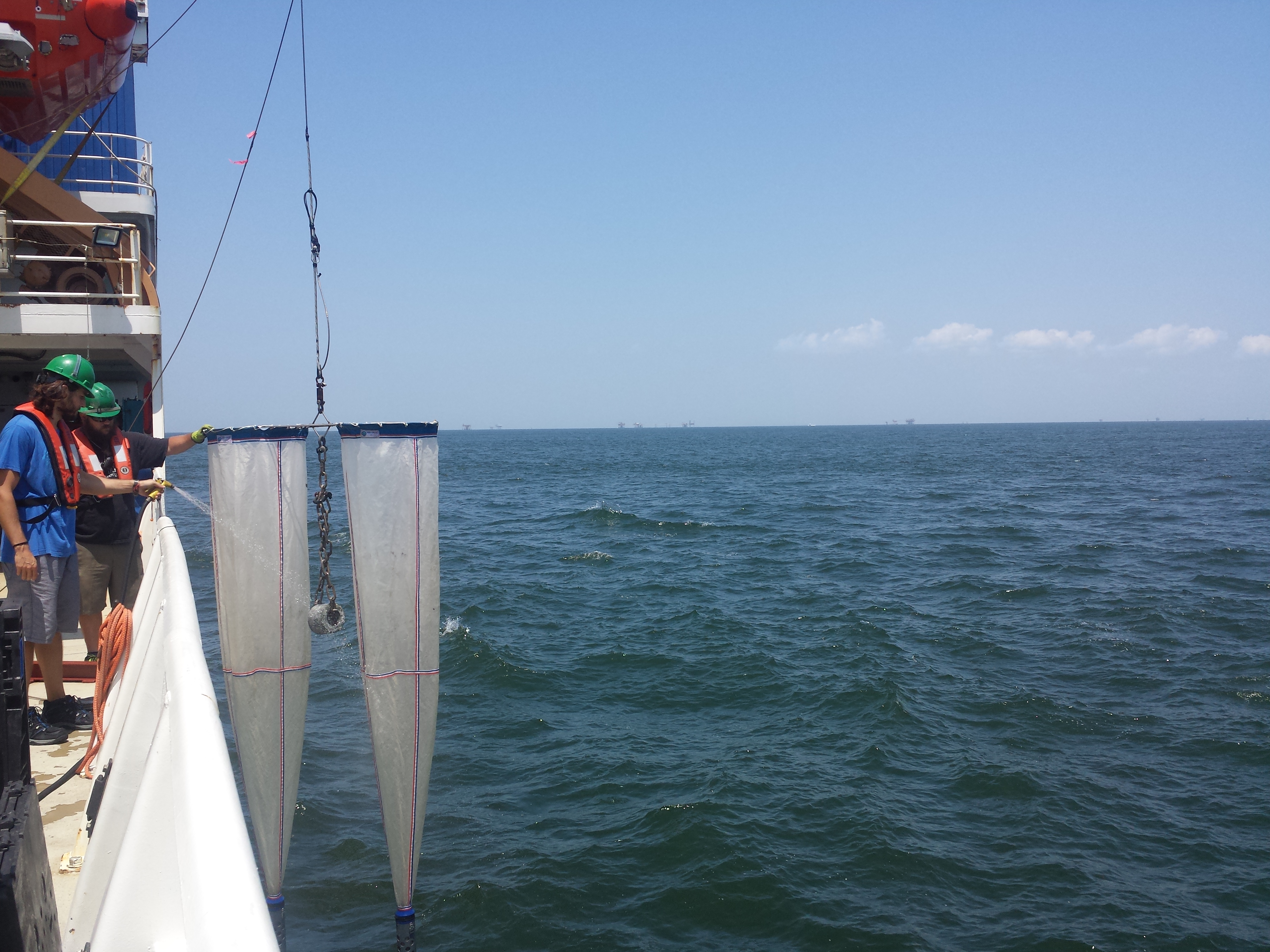 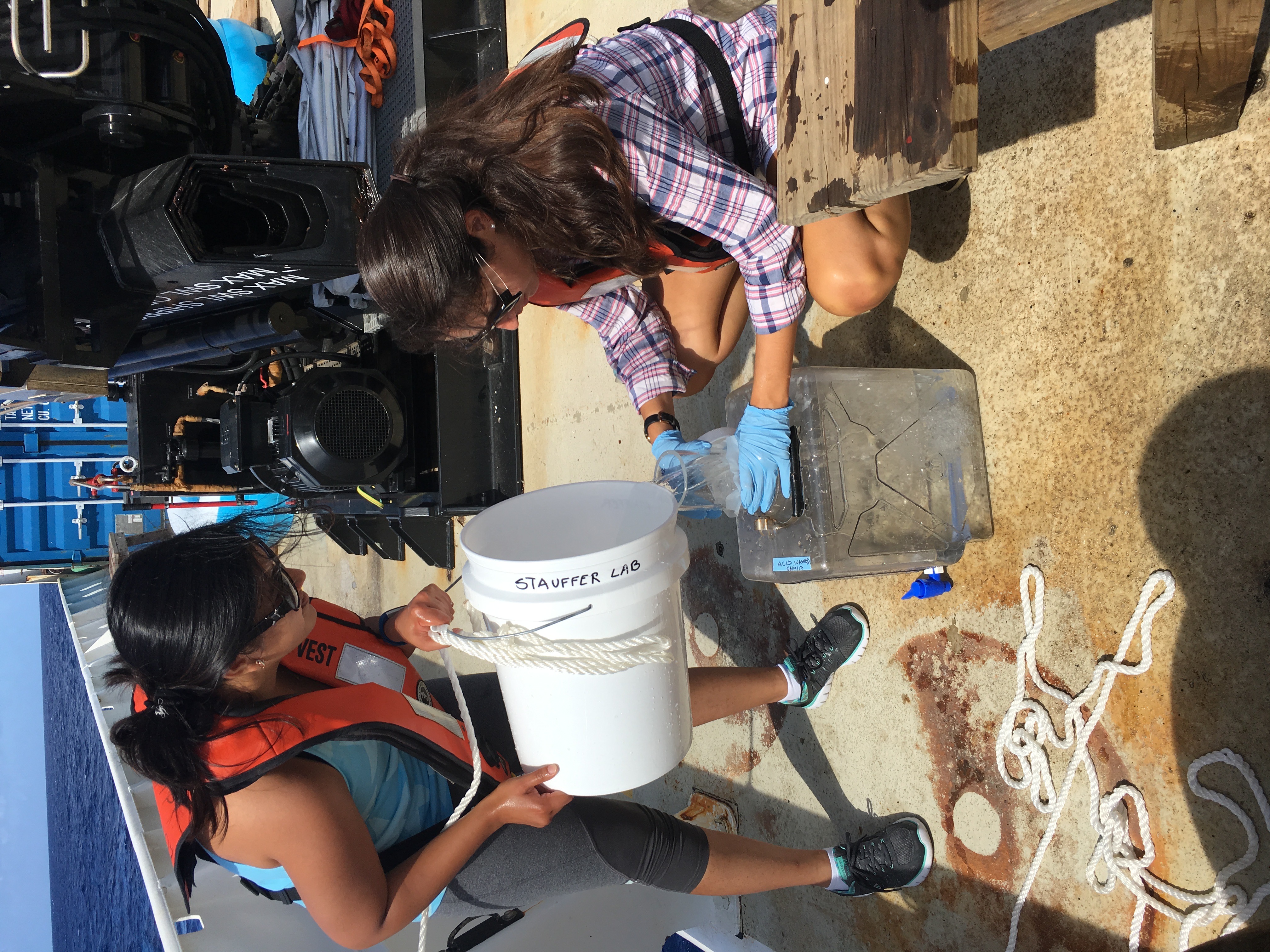 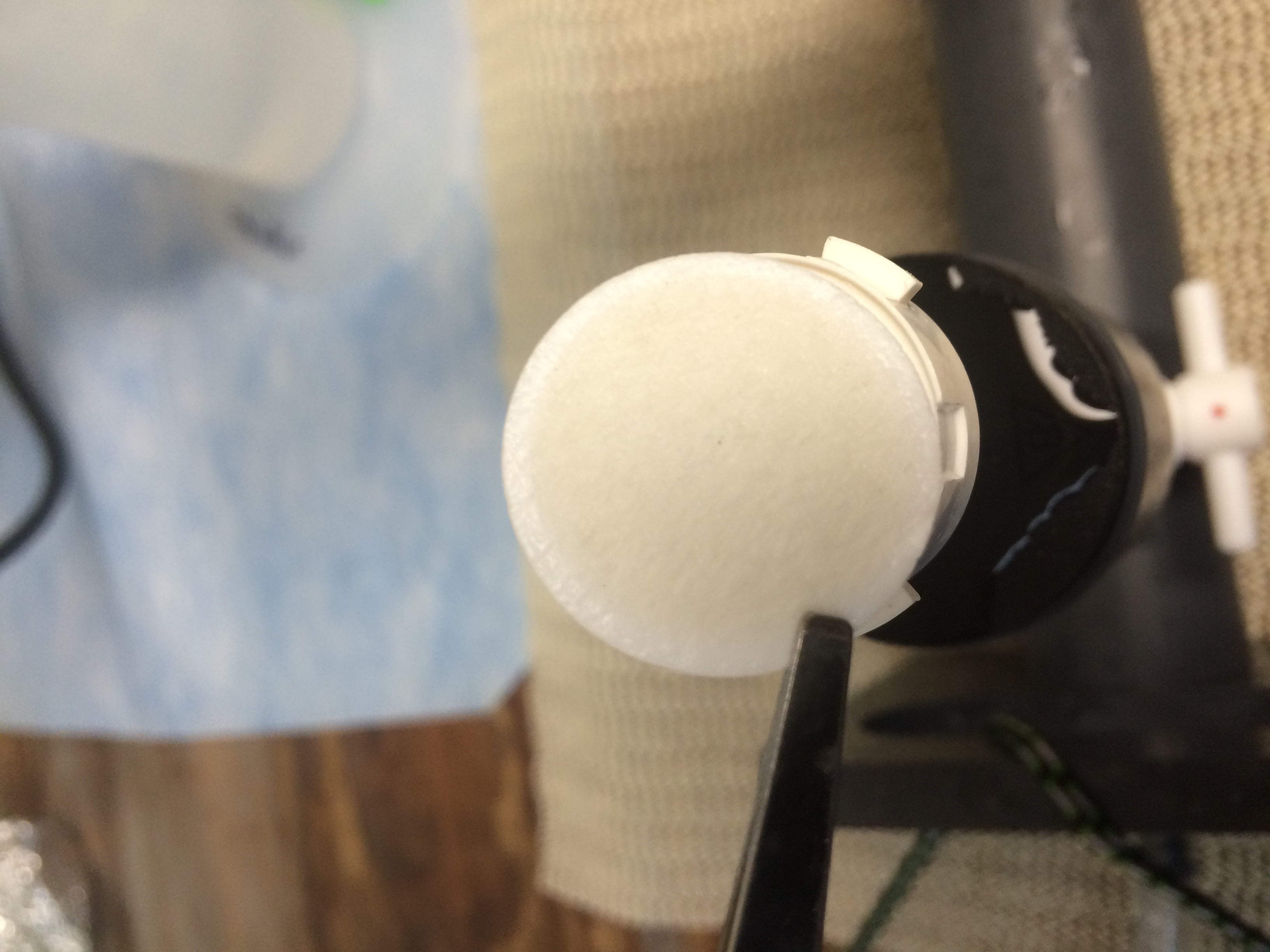 Phytoplankton (diatoms, copepods, dynoflagellates)
Zooplankton (ichthyoplankton)
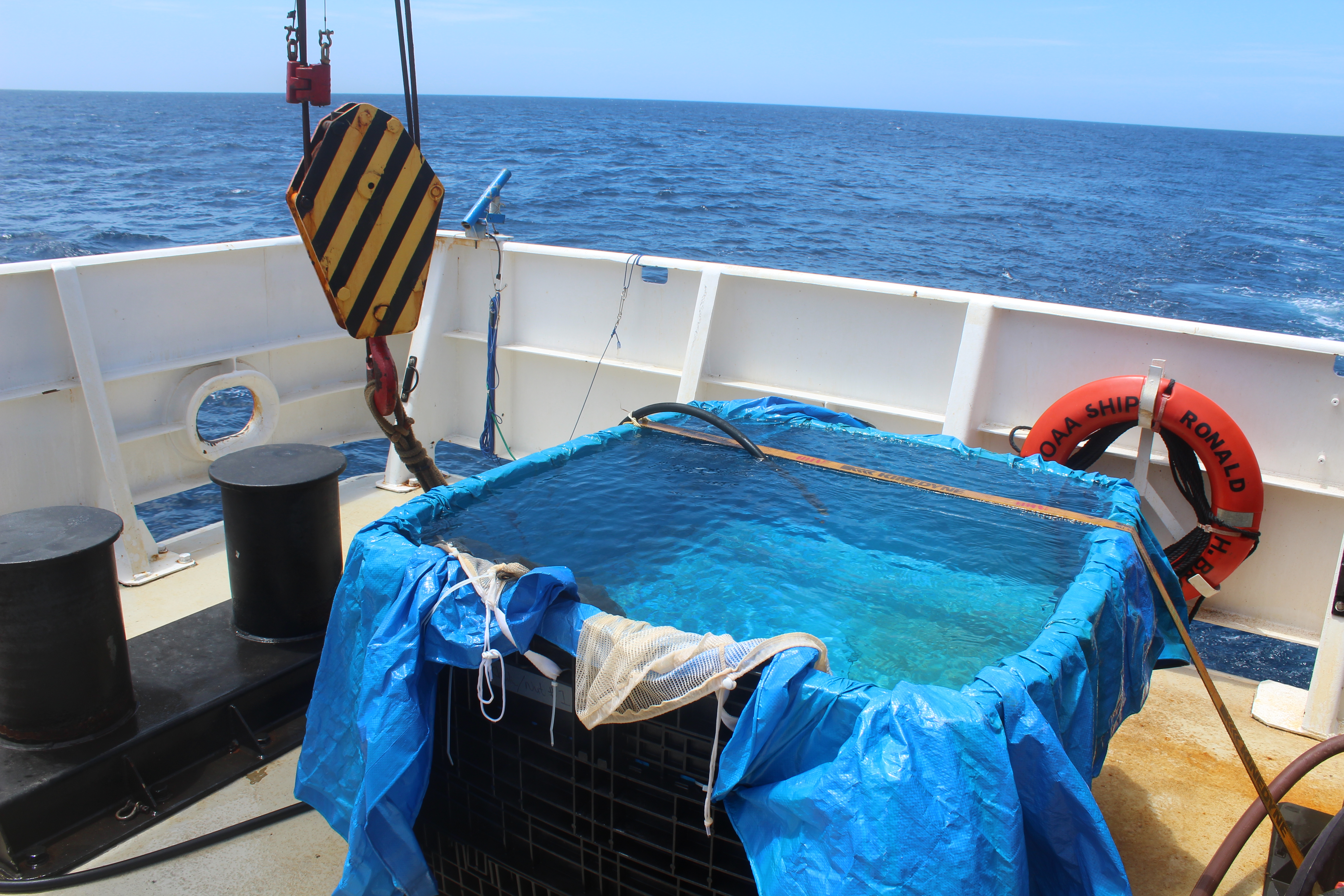 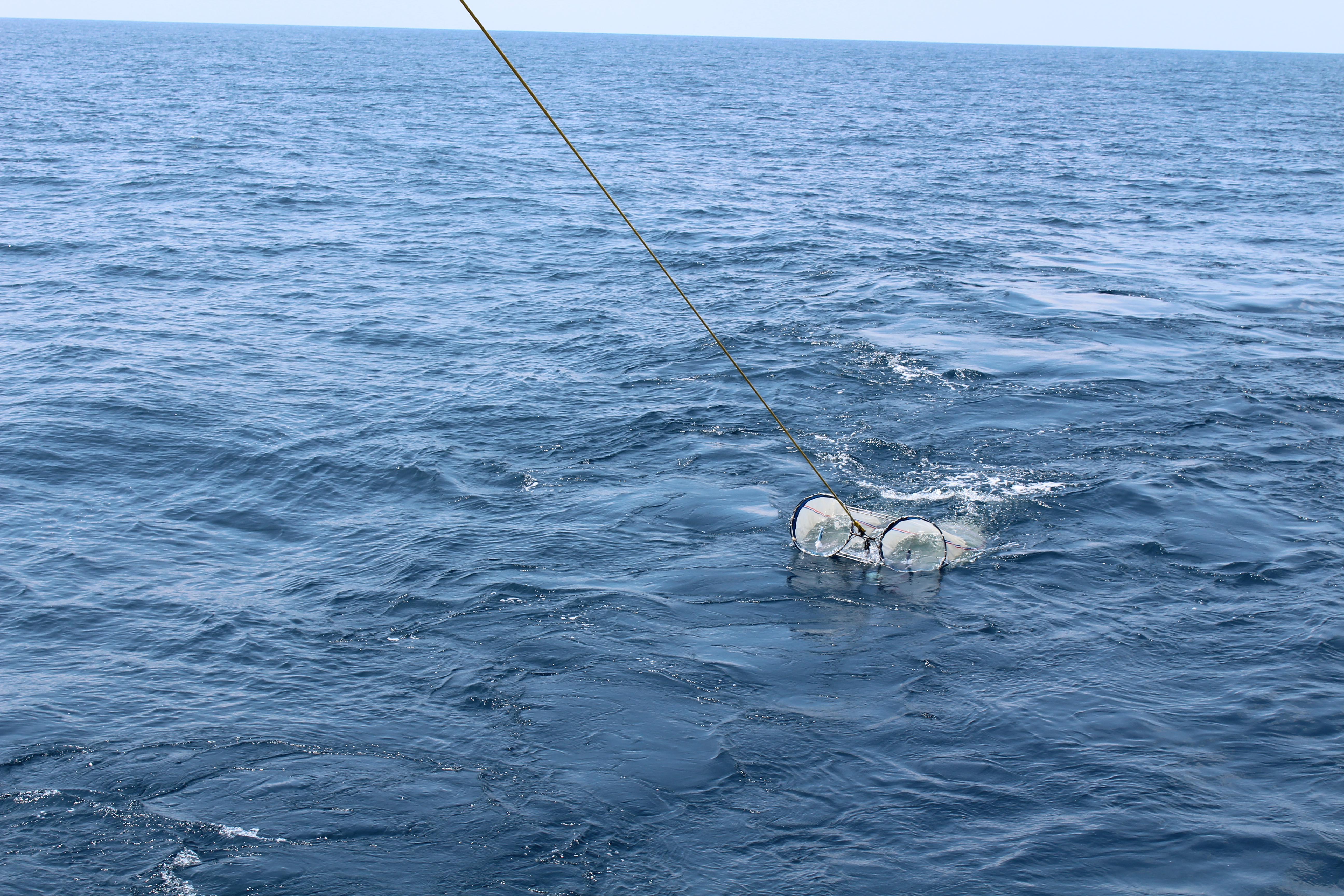 And besides water samples?
Surface drifters to survey the ocean currents of the Gulf
Satellite validation data
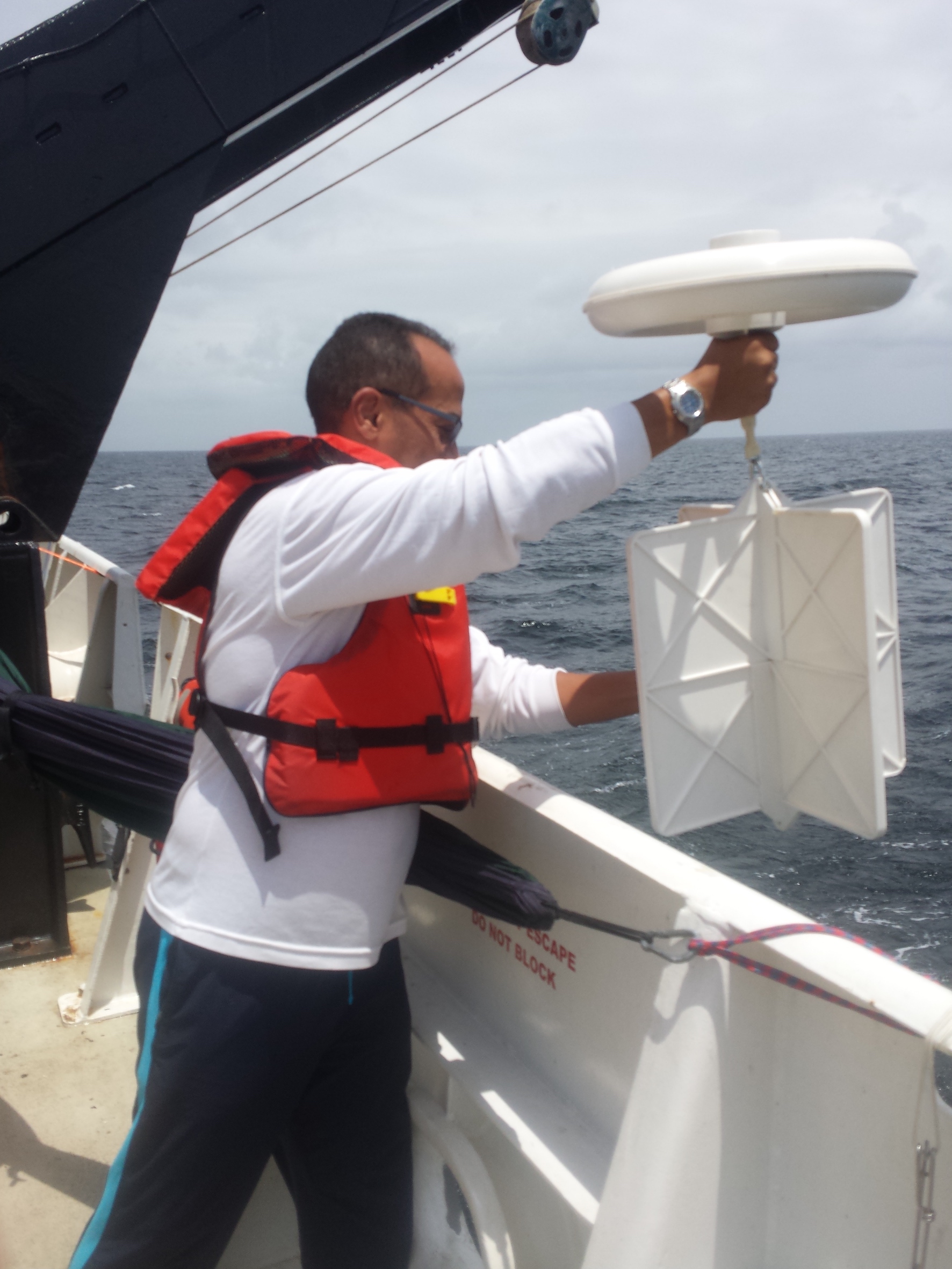 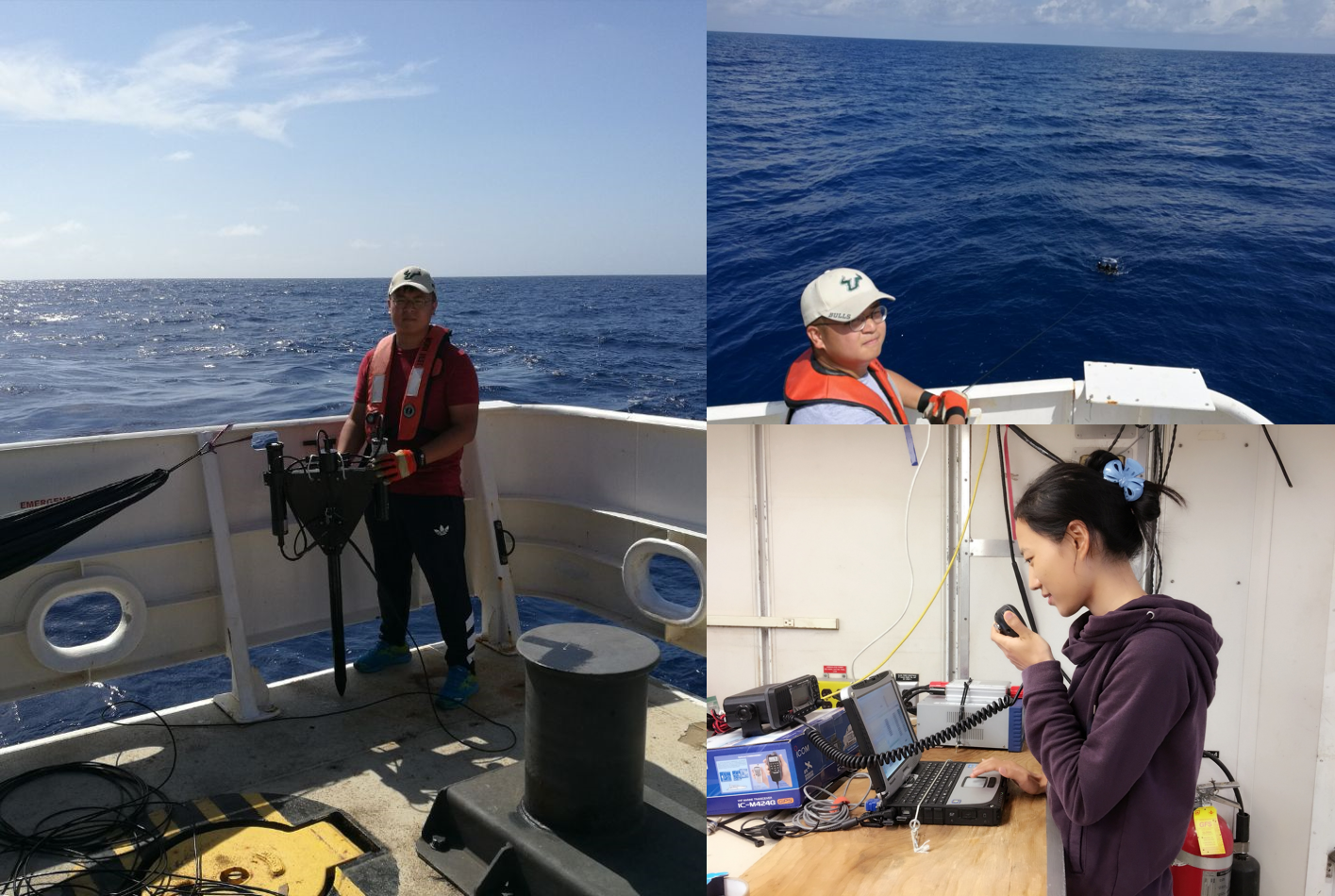 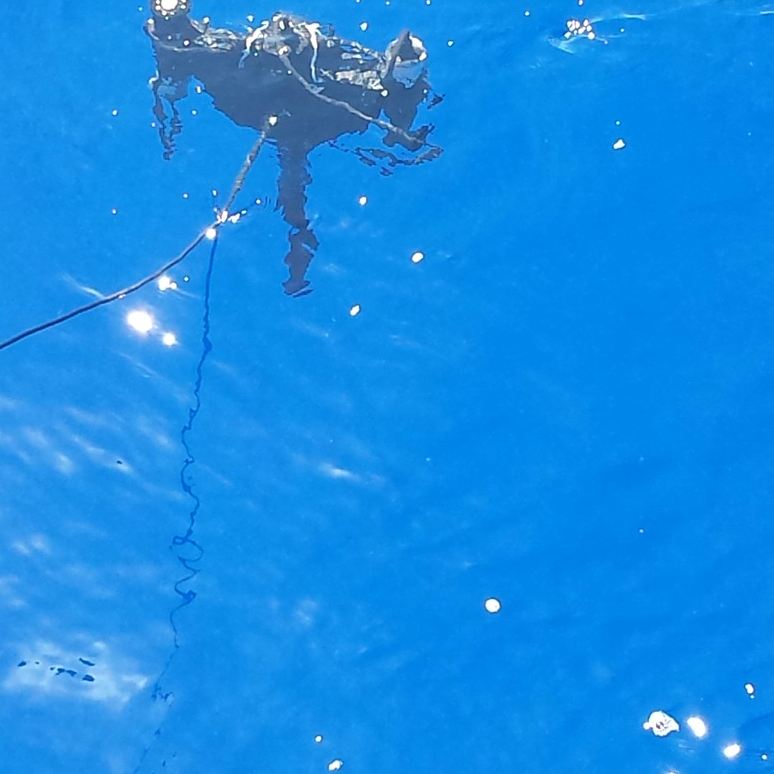 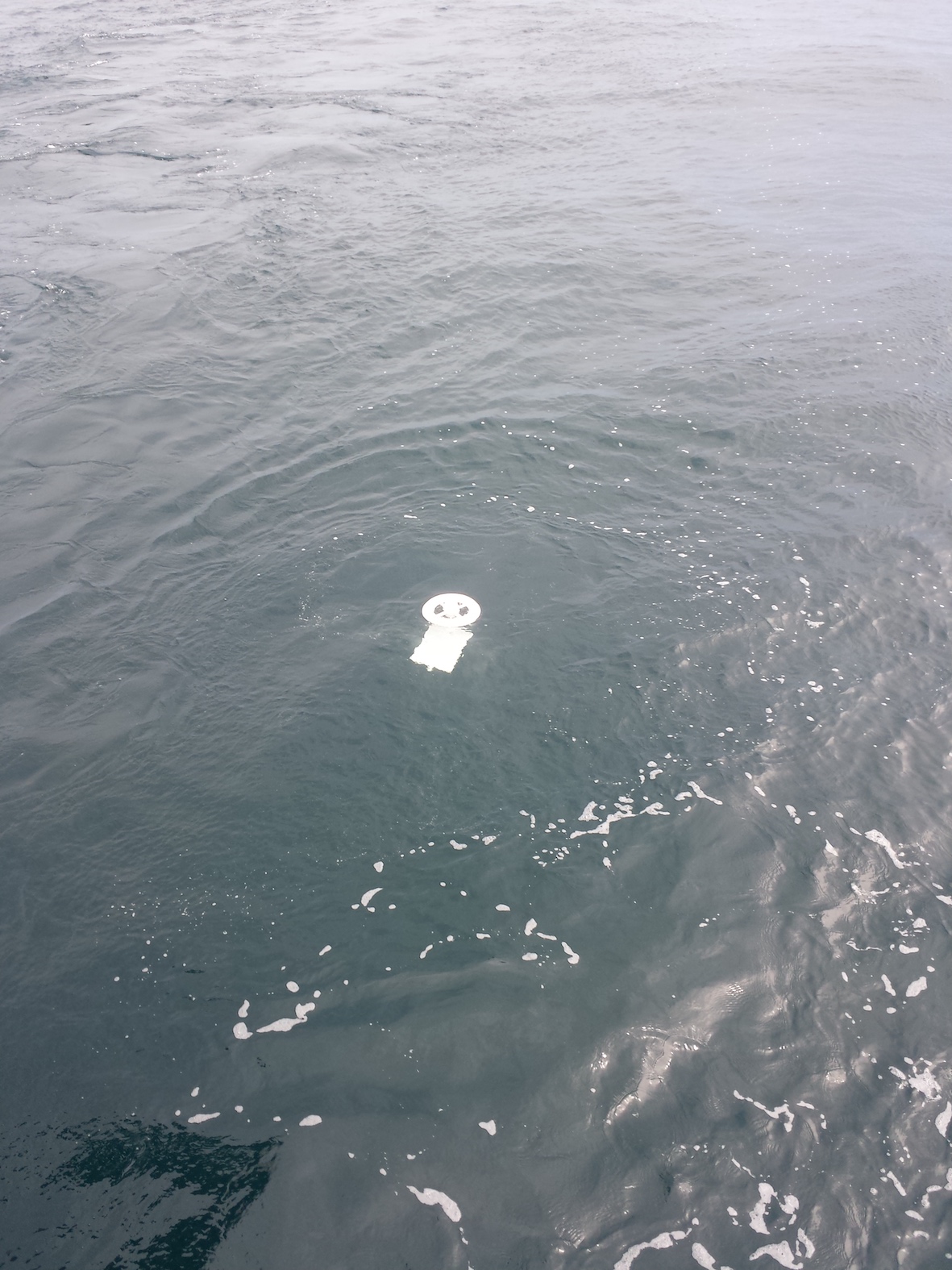 What we learned last summer: GOMECC-3
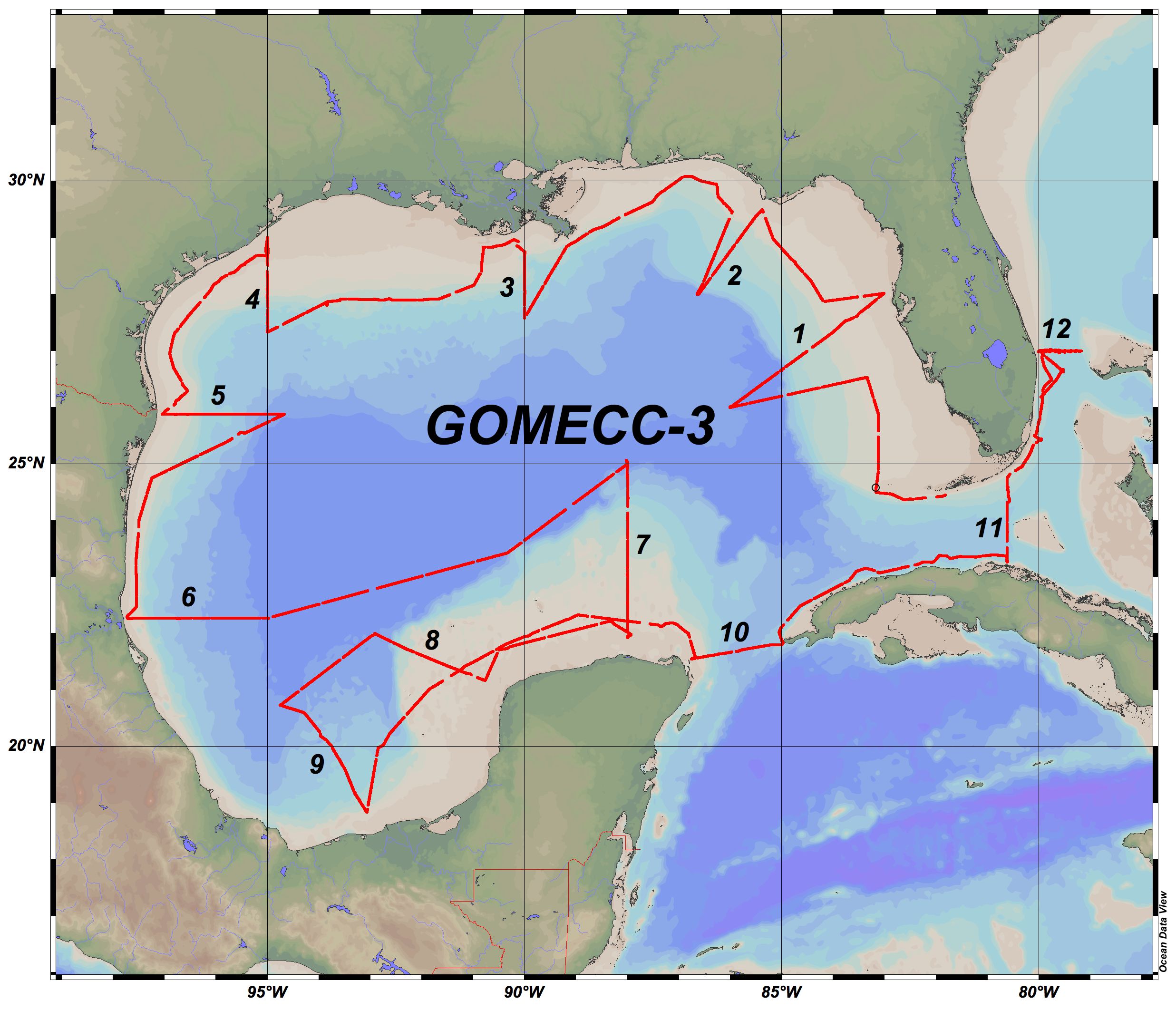 OA conditions in your neck of the woods
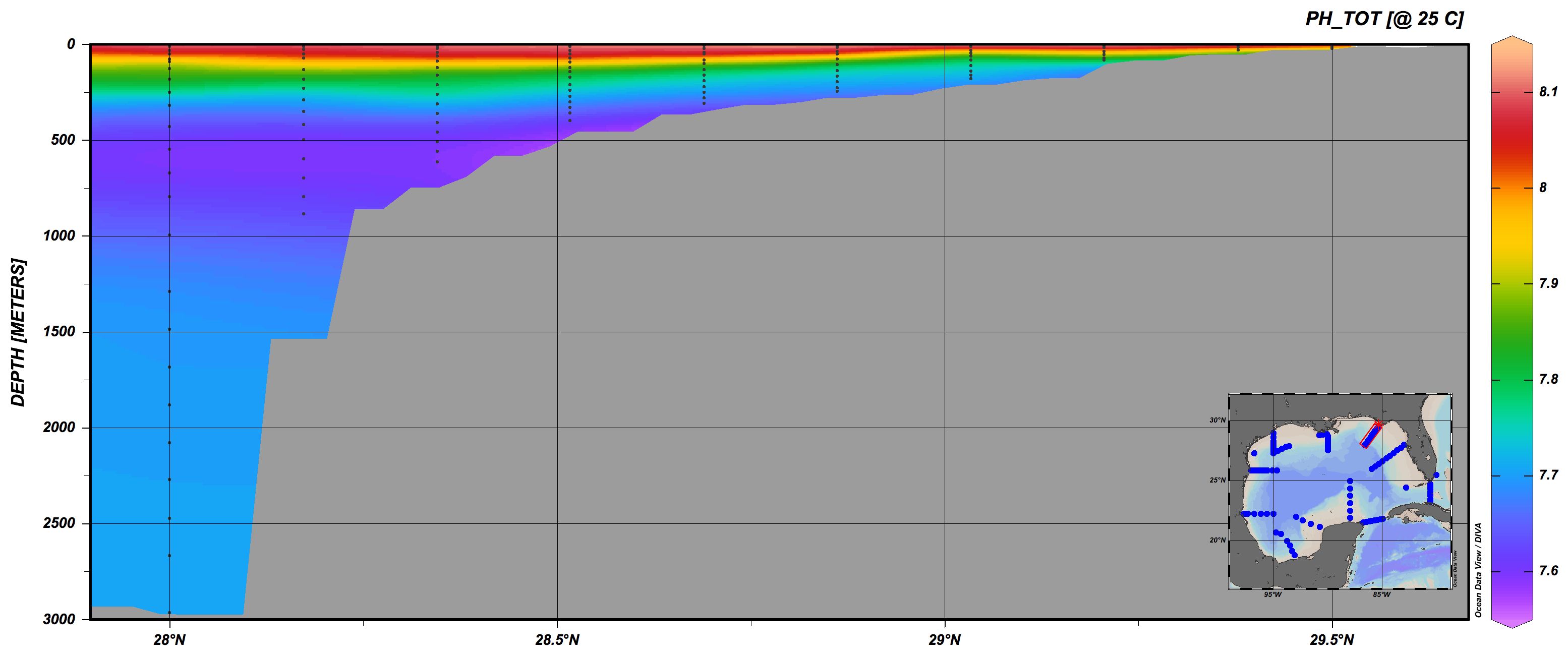 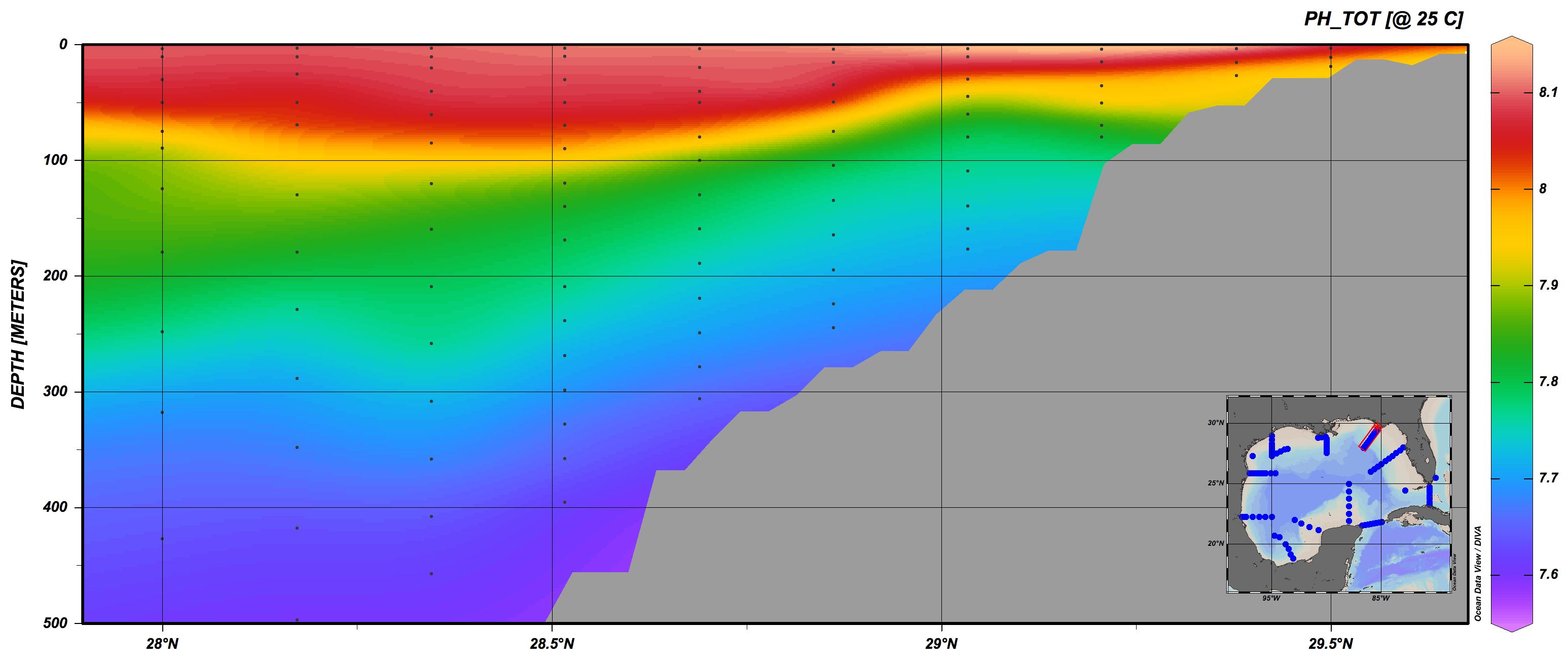 pH in Summer 2017
OA conditions in your neck of the woods
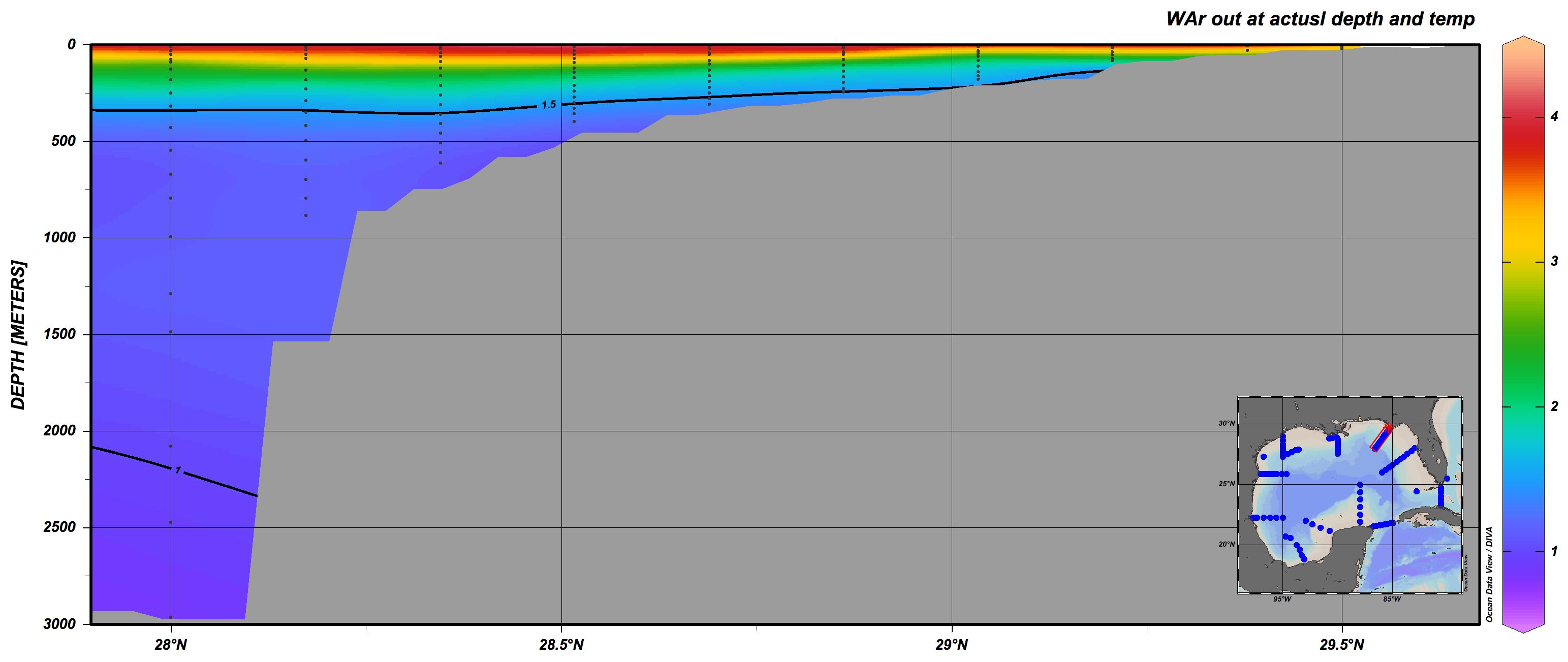 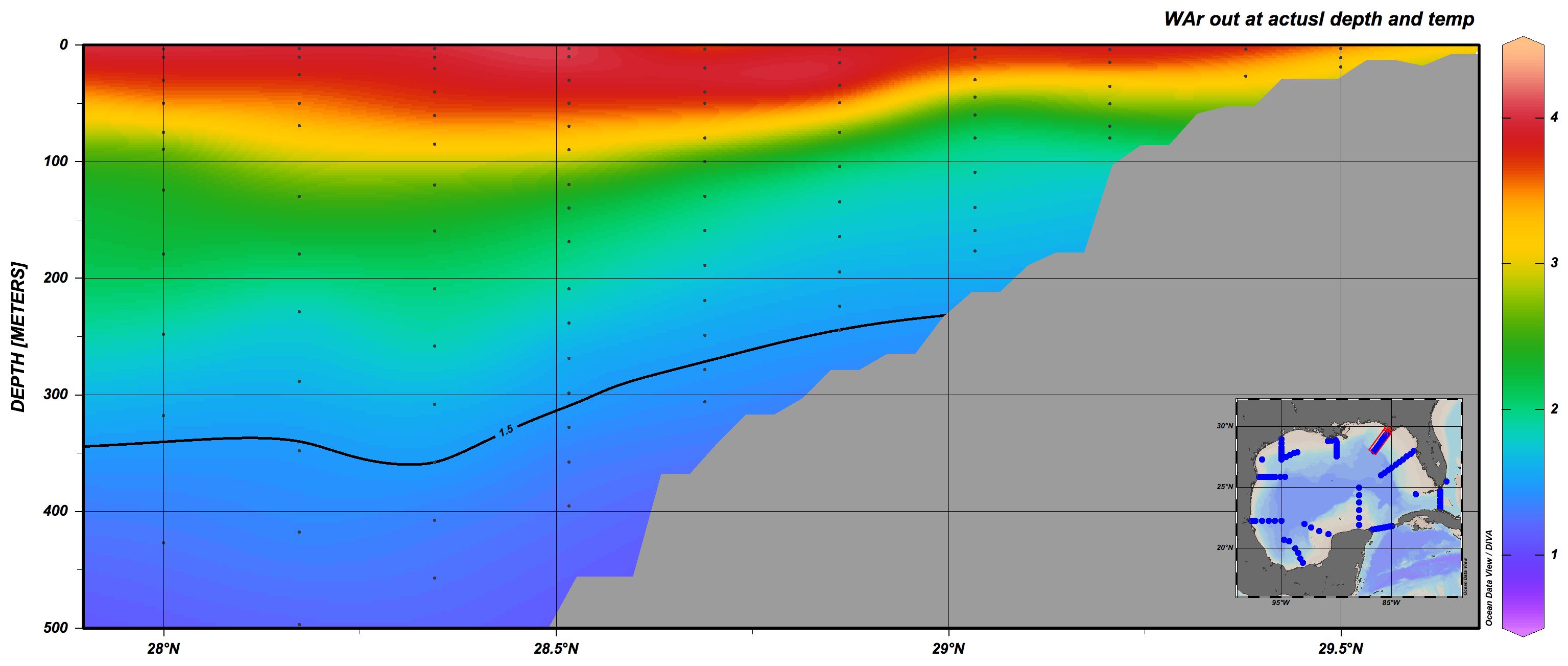 Saturation state in Summer 2017
Are OA conditions the same in the whole Gulf?
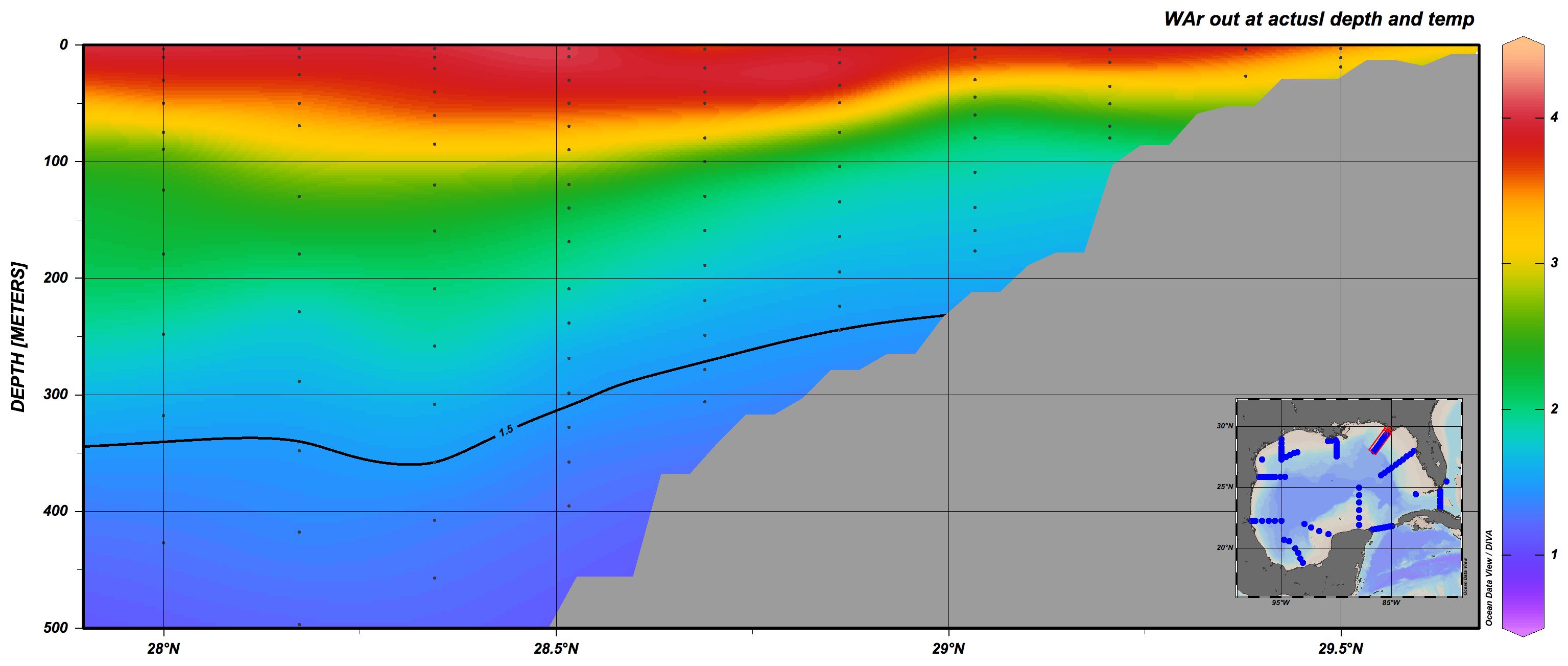 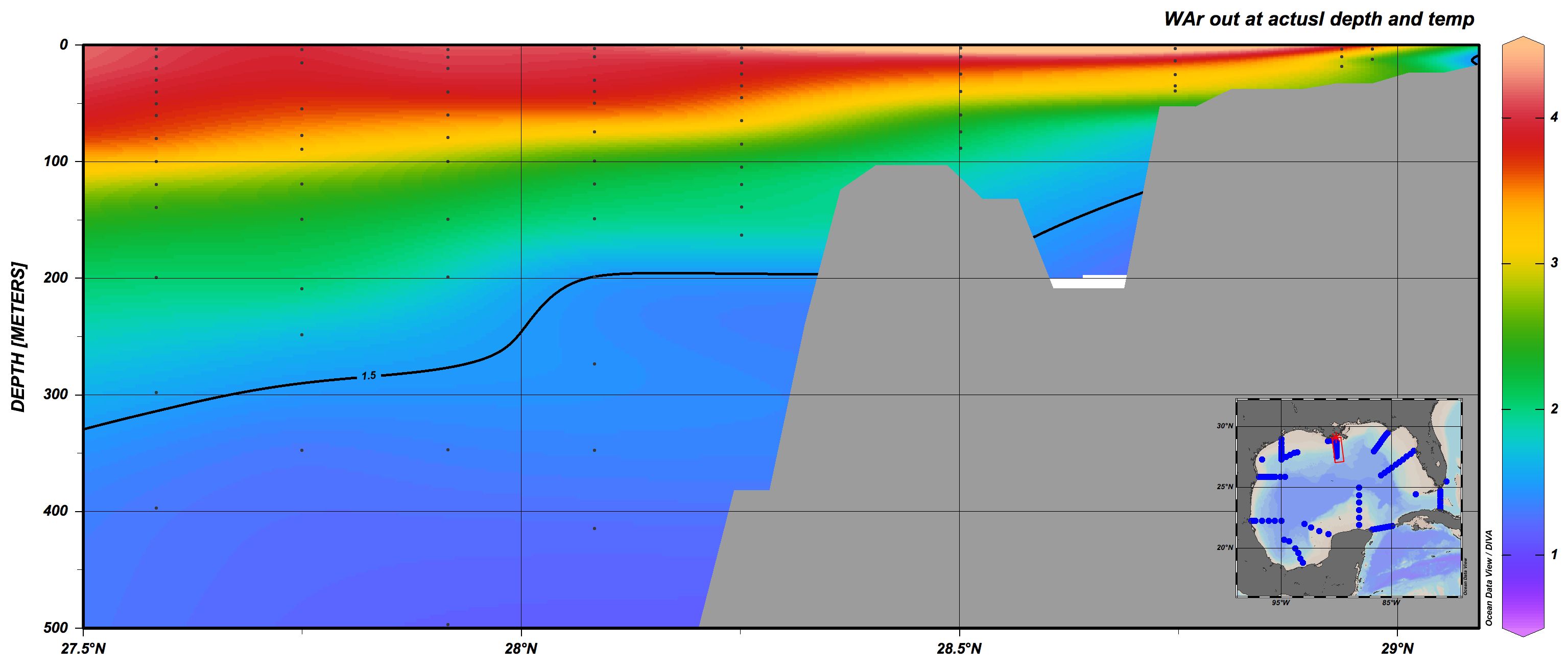 Saturation state in Summer 2017
[Speaker Notes: Based on models and a few observations 
There is a high degree of certainty that  Saturation state in the GOM  has  decreased by ≈ 15 %]
Many challenges
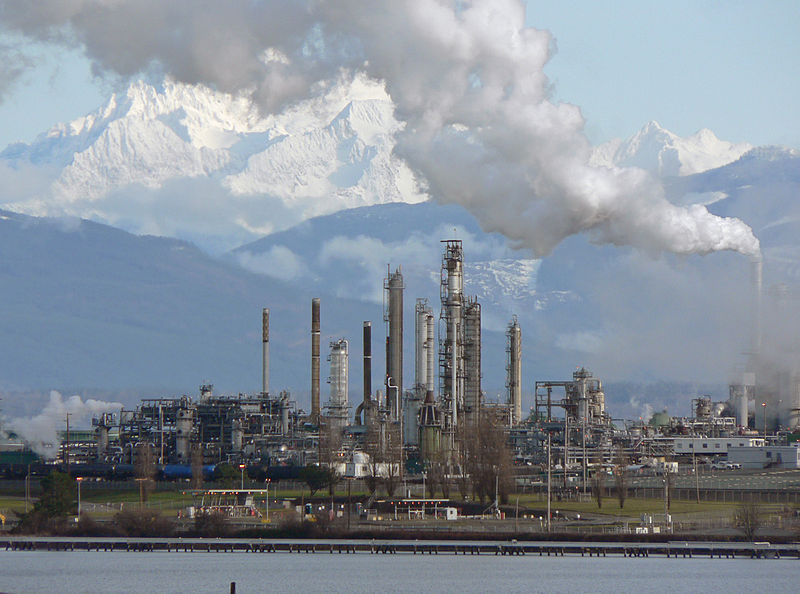 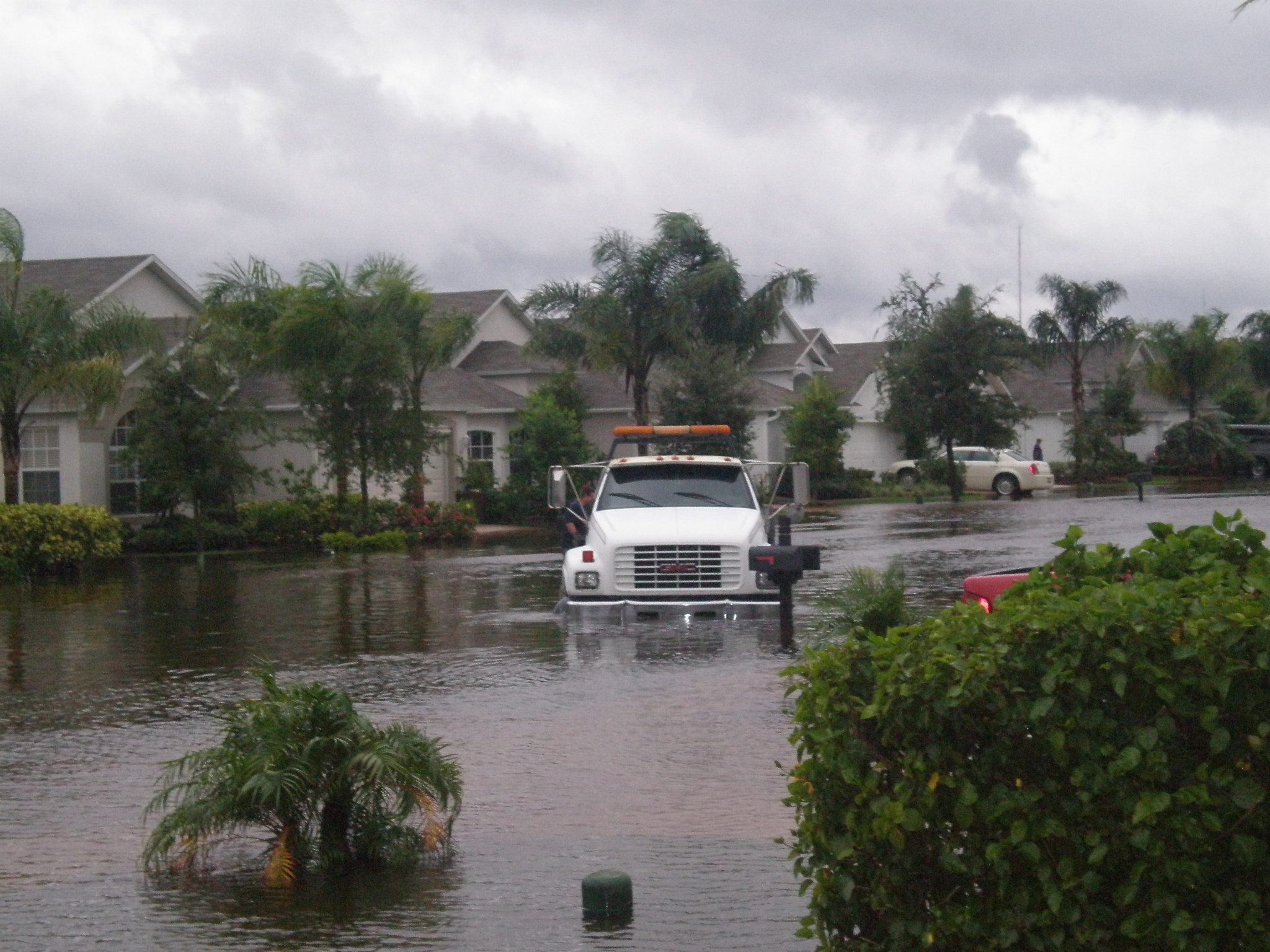 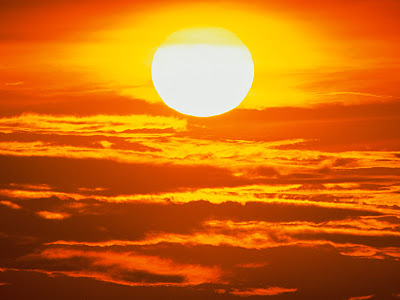 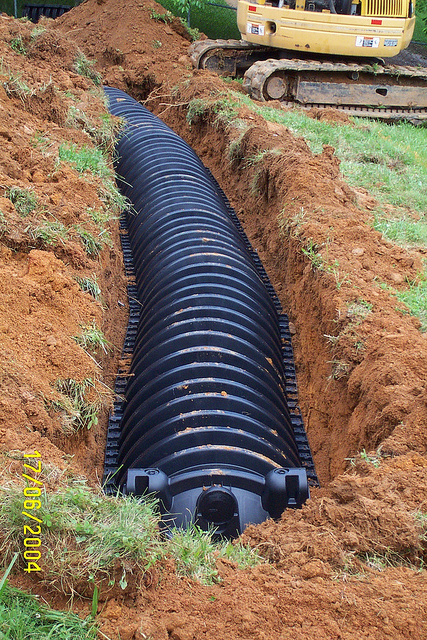 [Speaker Notes: Increased temperature, increased freshwater runnoff bringing nutrients

With many stresses comes the opportunity for more solutions]
Communities stepping up to the challenge
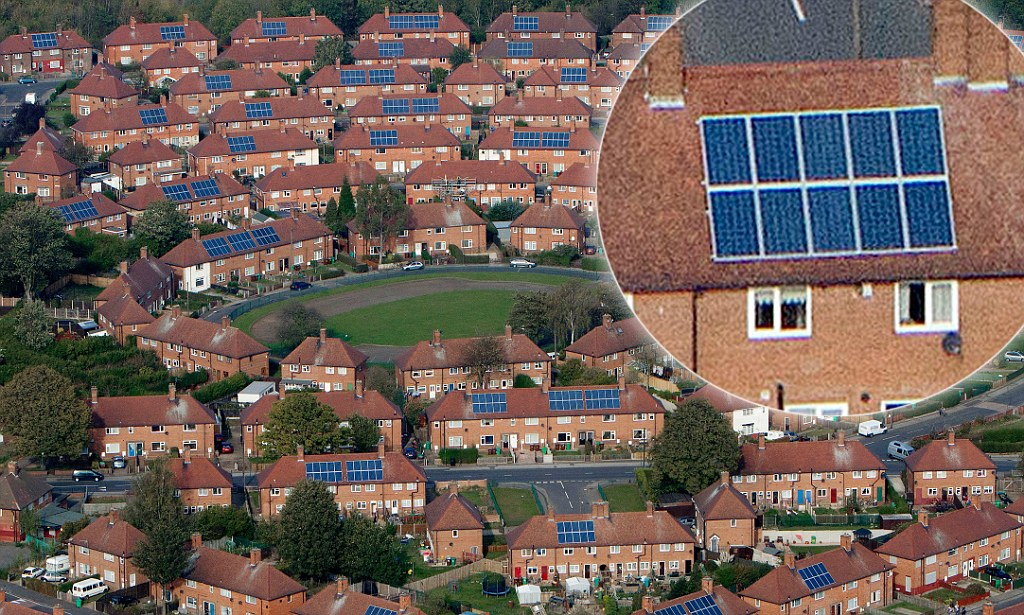 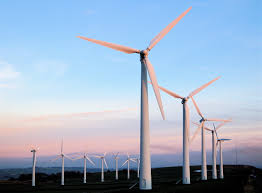 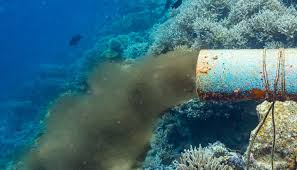 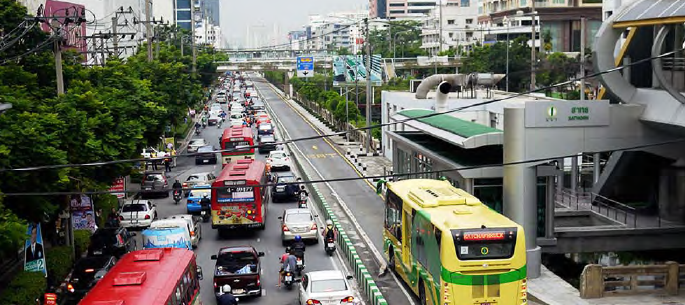 [Speaker Notes: Moving toward renewable energy,
Expanding public transport
Limiting nutrient runoff]
Are you willing to step up to the CO2 challenge
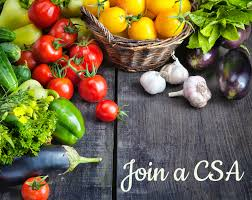 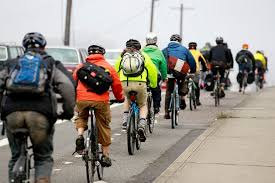 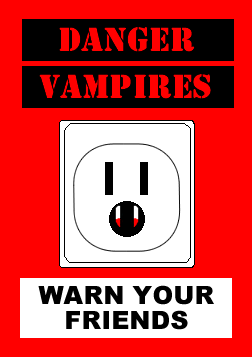 [Speaker Notes: Are you willing to step up to the CO2 Challenga
Reduce carbon footprint
Drive less – Create a bike share,  use public transportation , or carpool
Use less electricity
Consider using renewable energy sources
Reduce amount of animal protein in your diet  
Shop for fresh, local food
Or join  your local CSA (Community Supported Agriculture)]
It is our responsibility to take care of the ocean for all the living things that depend on it… including us!
Improve water quality
Maintain biodiversity
Preserve and enhance habitat
Questions
[Speaker Notes: Will add pretty image and contact info]